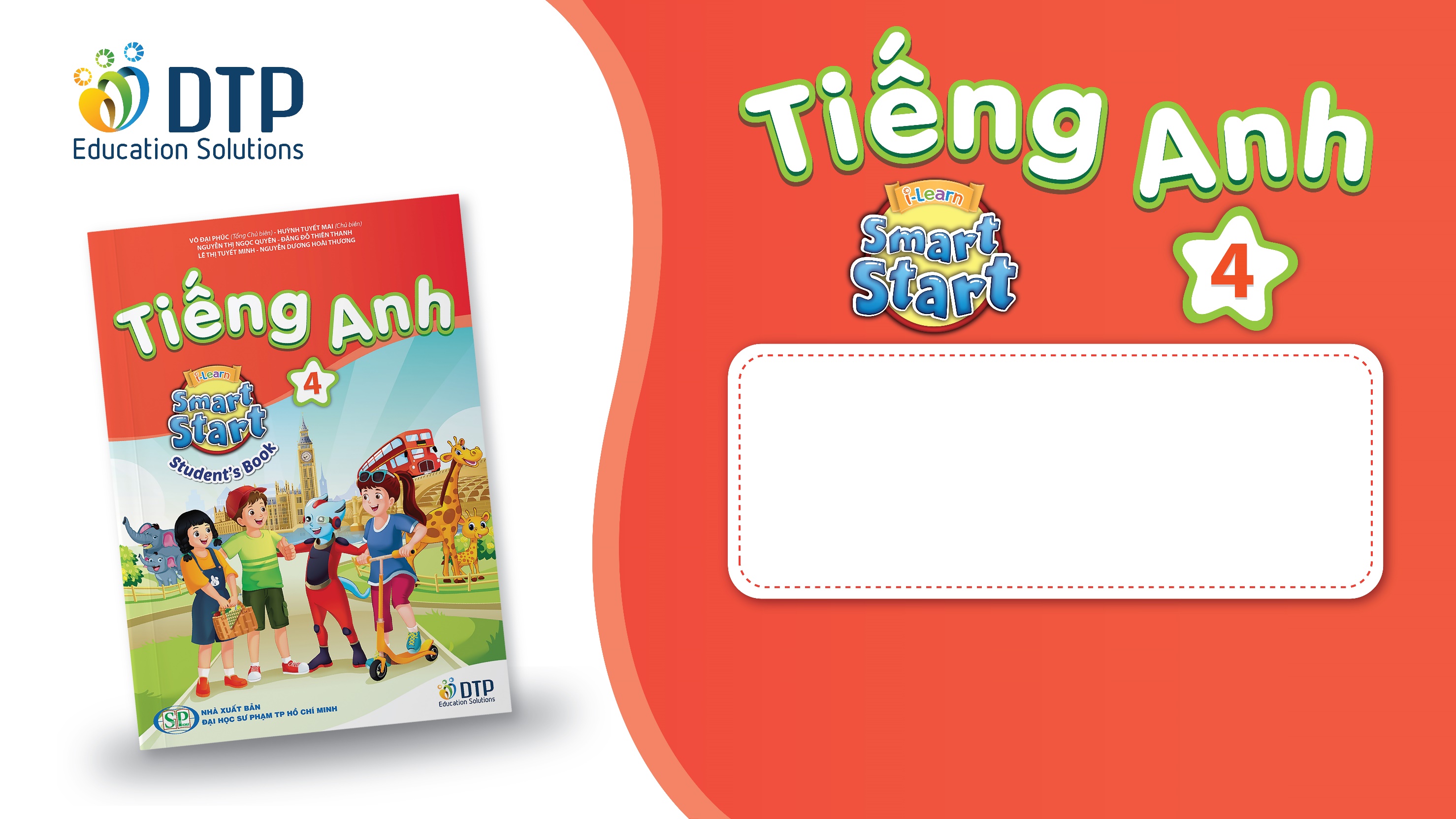 Unit 2
WHAT I CAN DO
LESSON 3.2 - PAGE 27
Lesson Outline
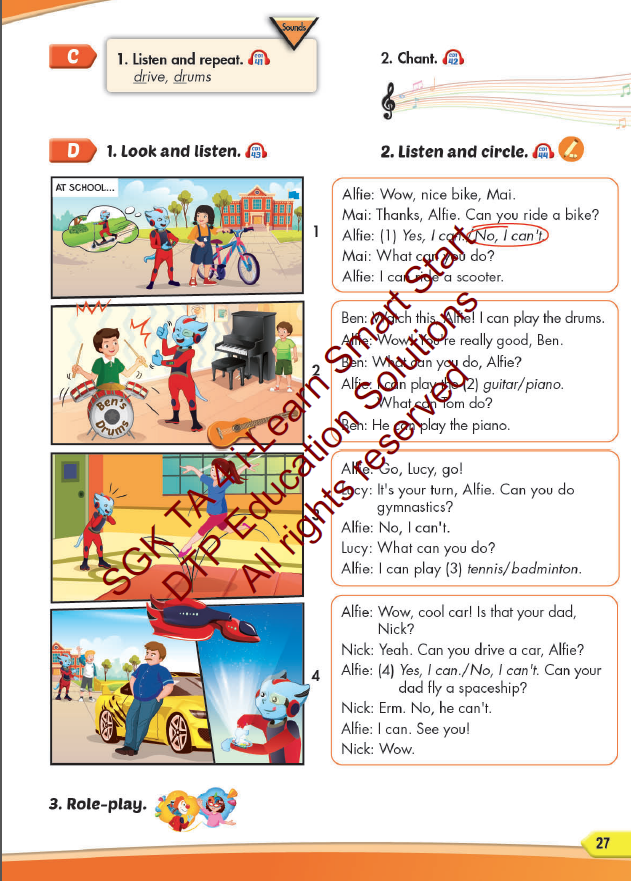 Warm-up
Listening
Consolidation
Wrap-up
Objectives
By the end of this lesson, students will be able to identify the /dr/ sound and practice the conversations. 

Vocabulary: drive, drums 
Structure: What can you do? - I can play the drums.
                    What can your mom do? - She can drive a car.
Phonics: /dr/
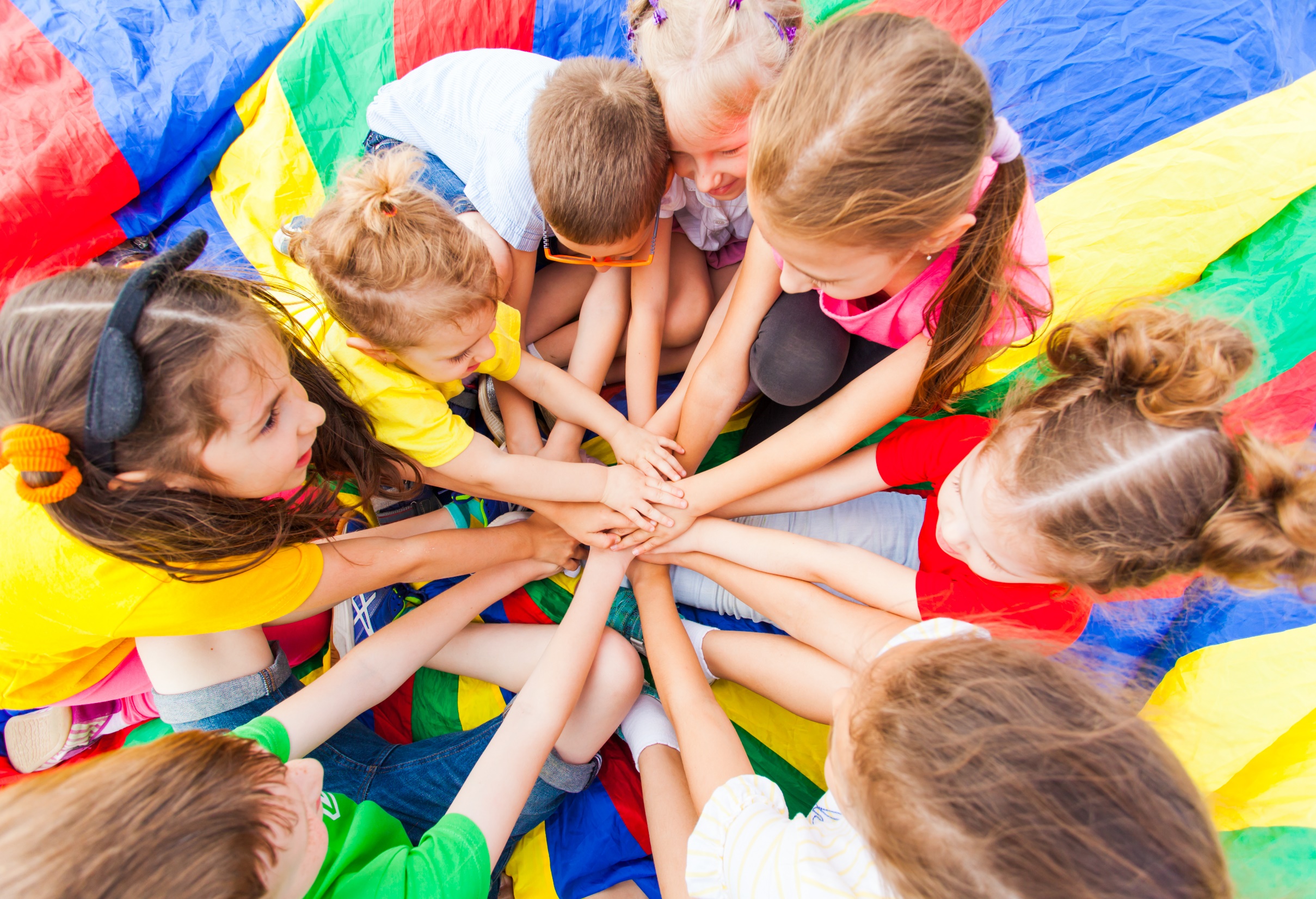 WARM UP
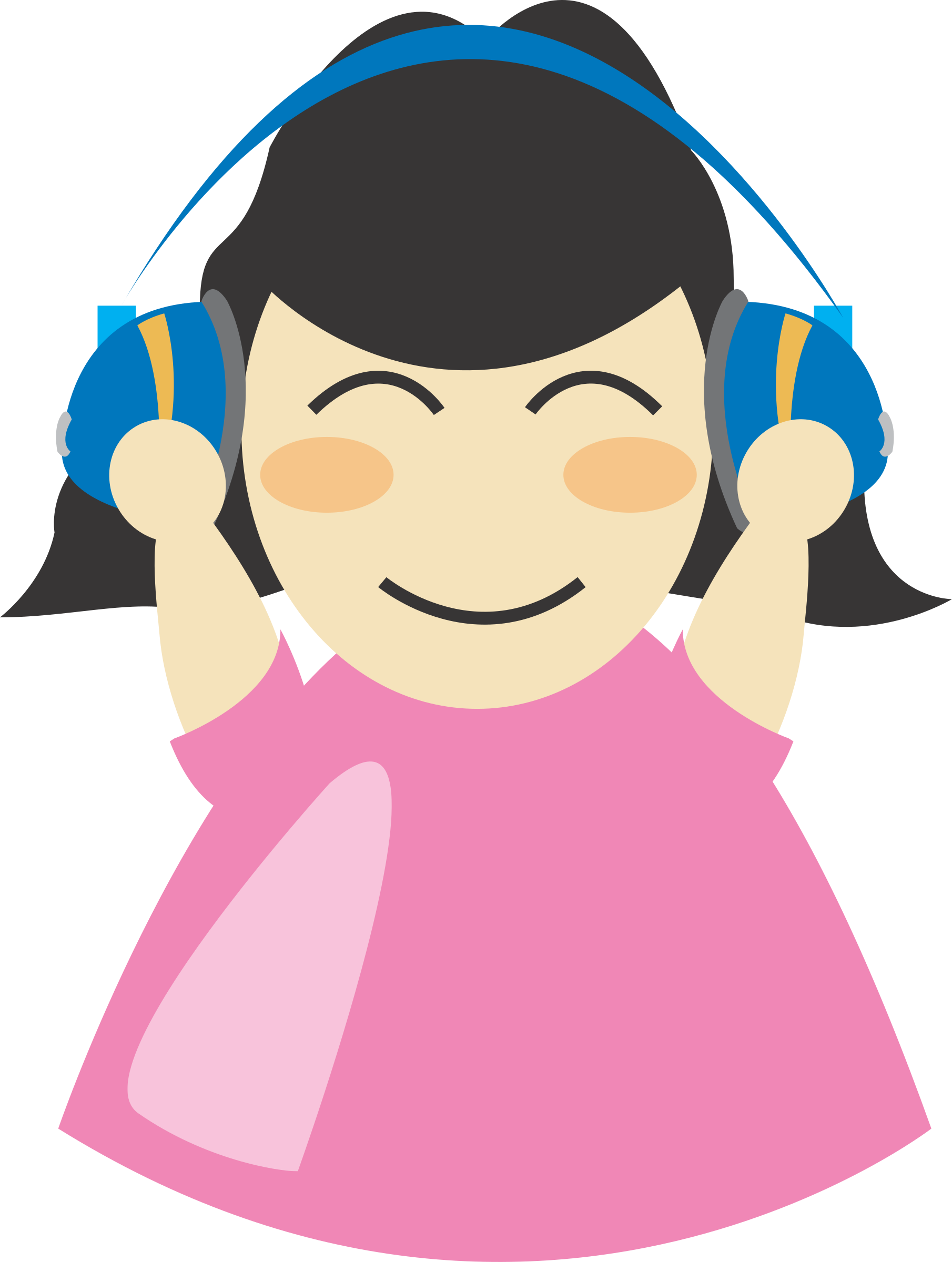 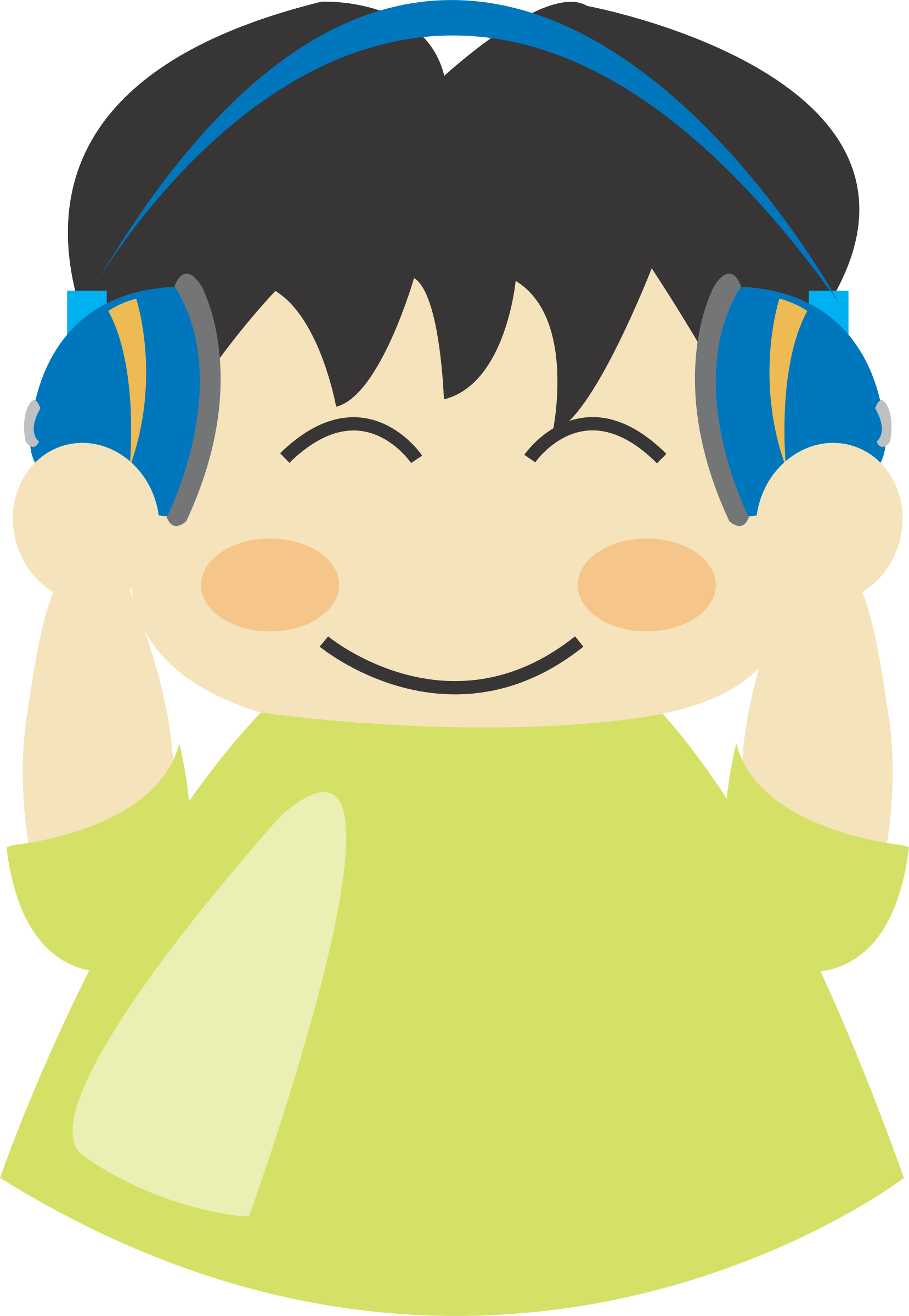 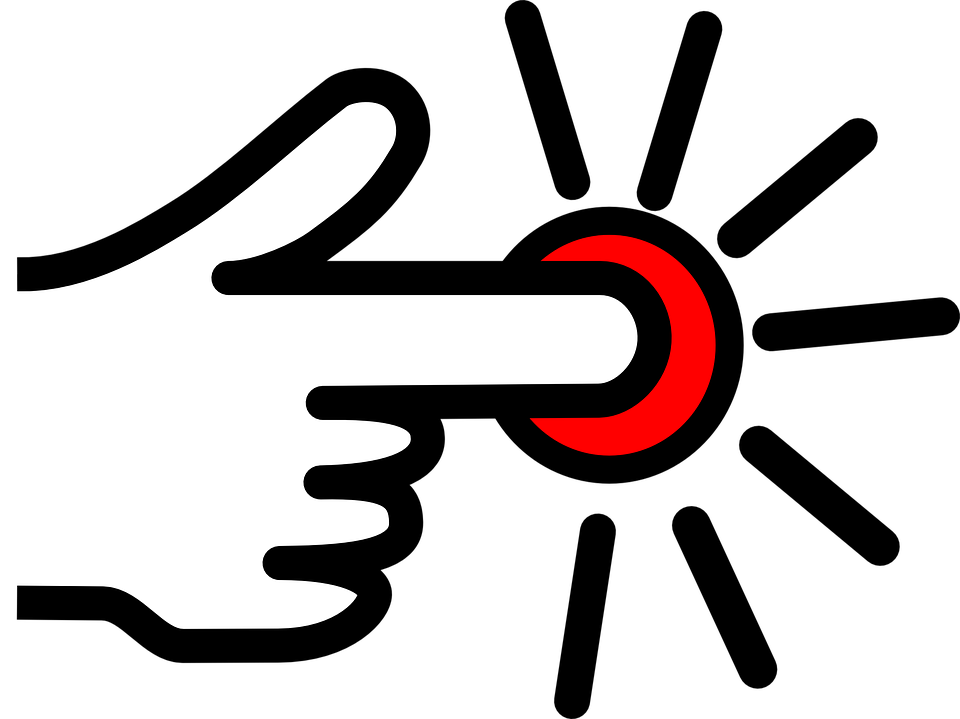 LISTEN AND CHOOSE
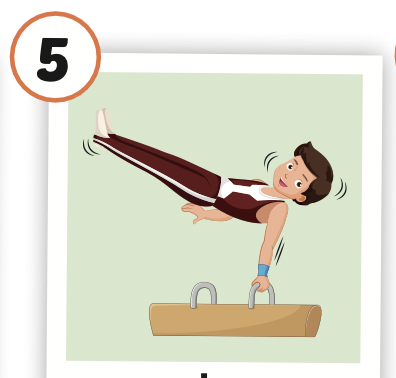 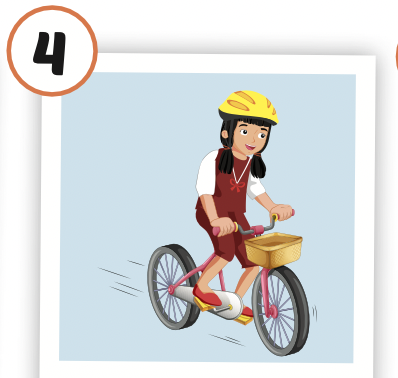 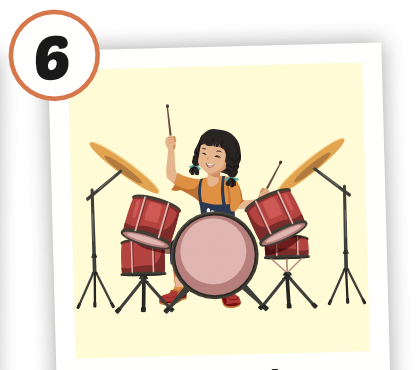 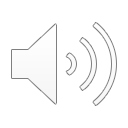 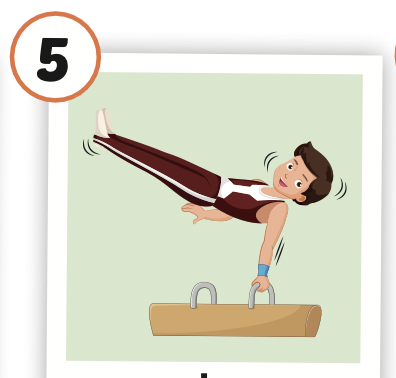 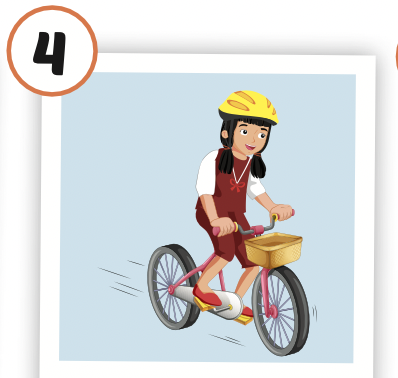 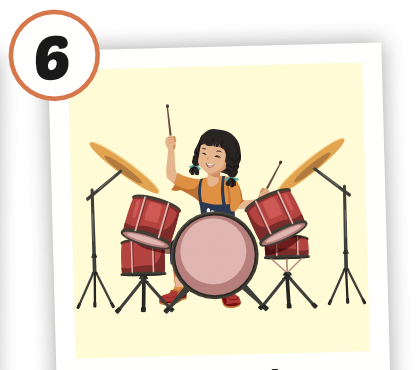 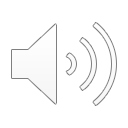 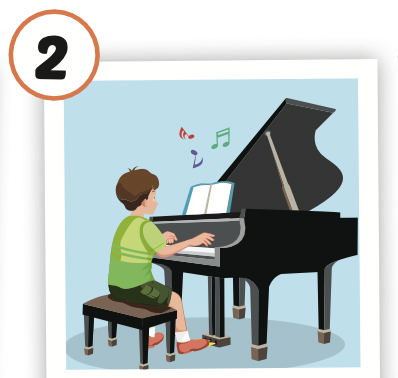 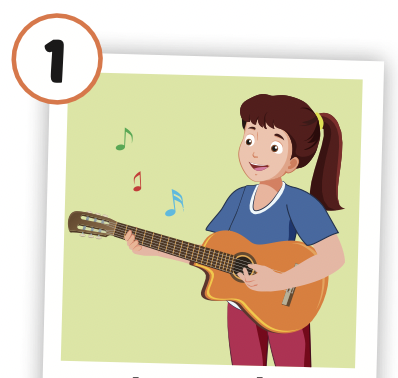 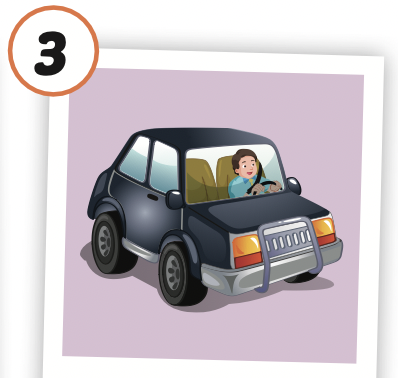 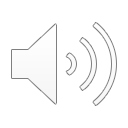 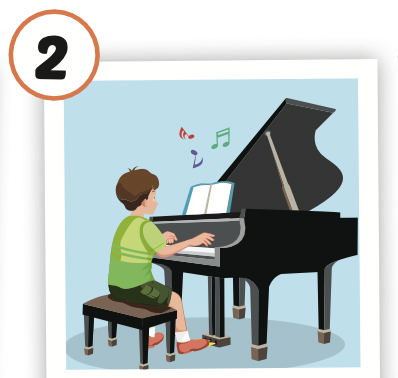 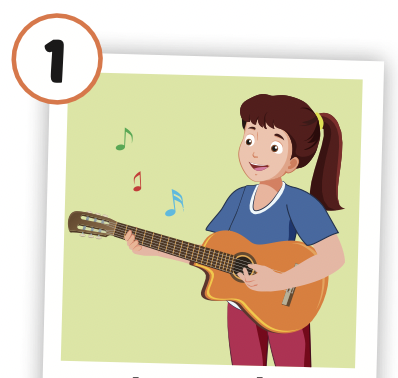 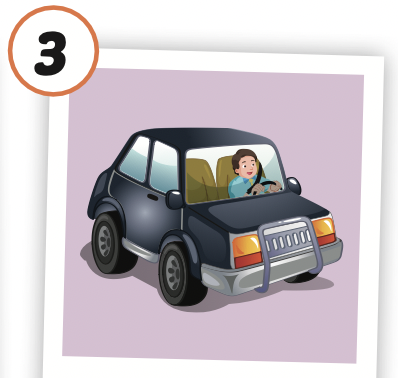 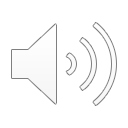 It’s time to learn …
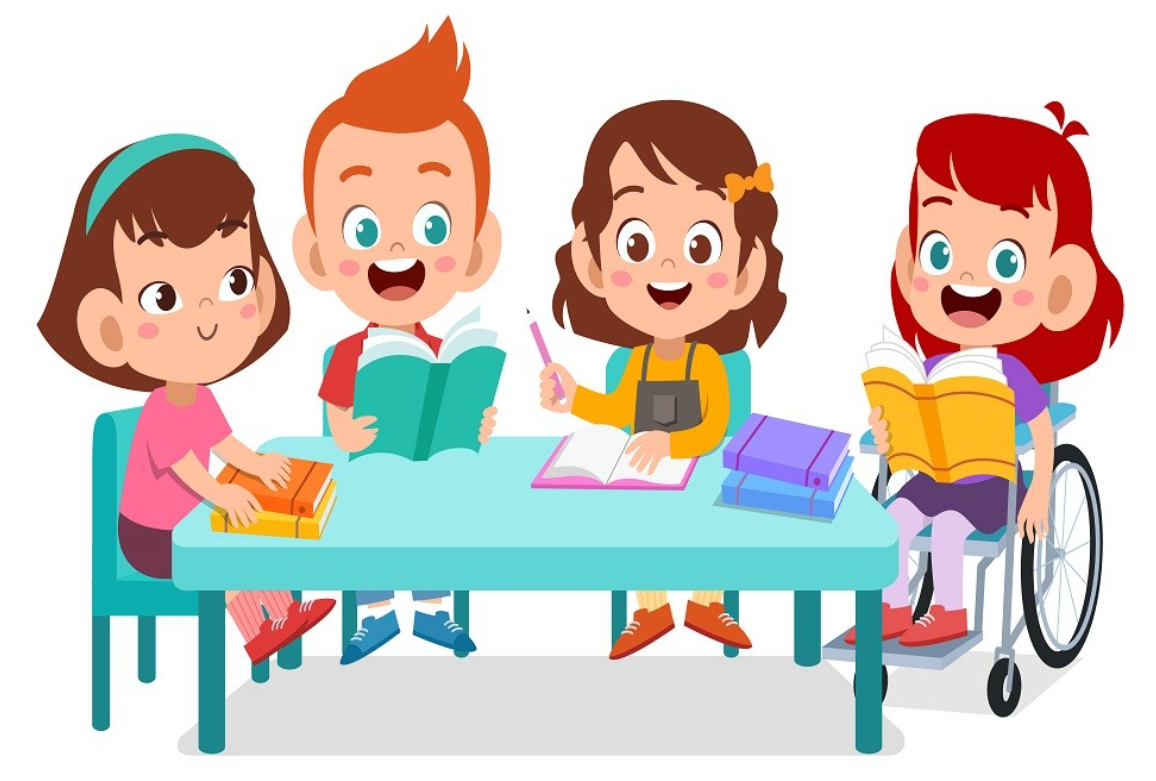 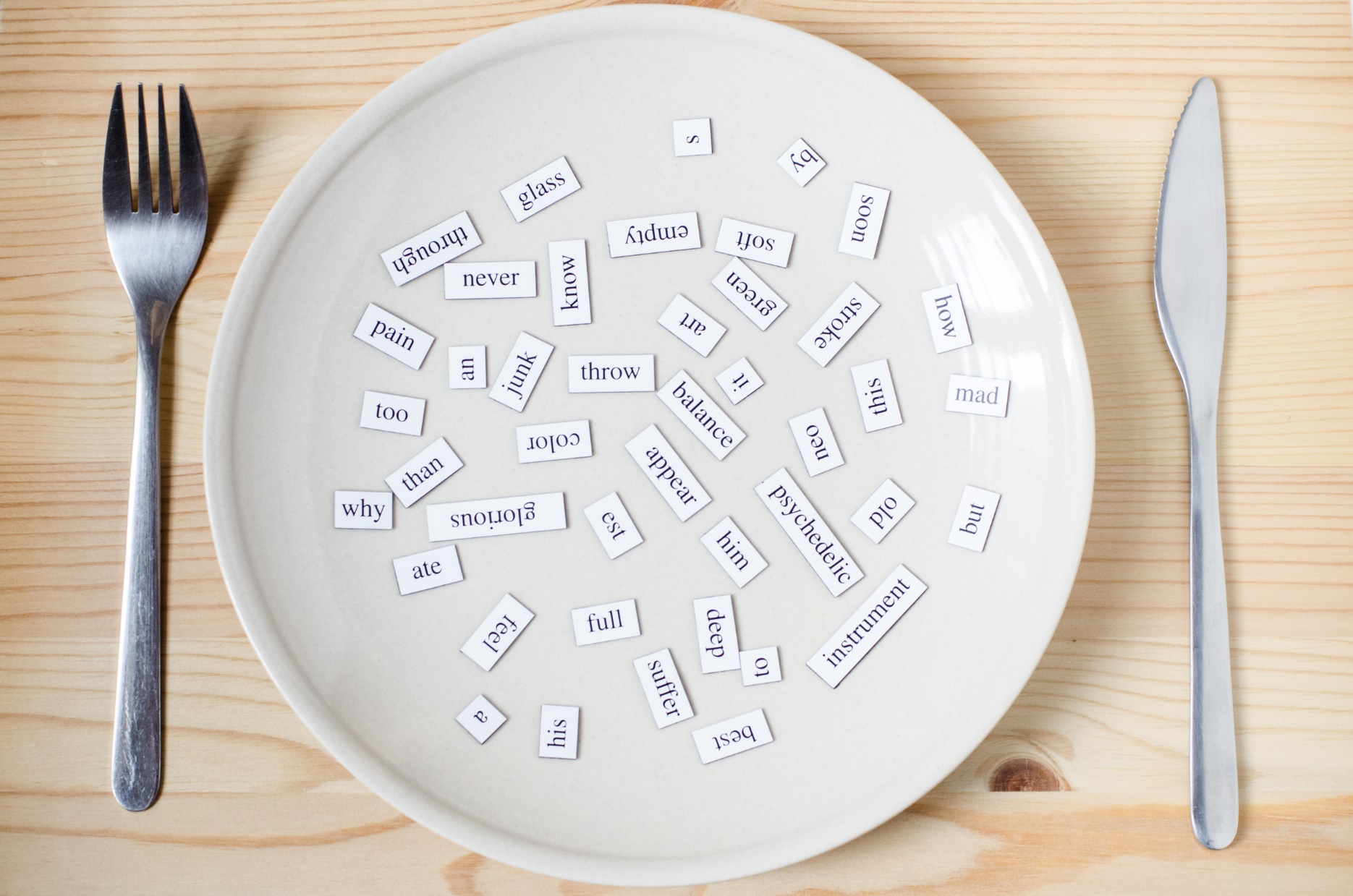 Phonics /dr/
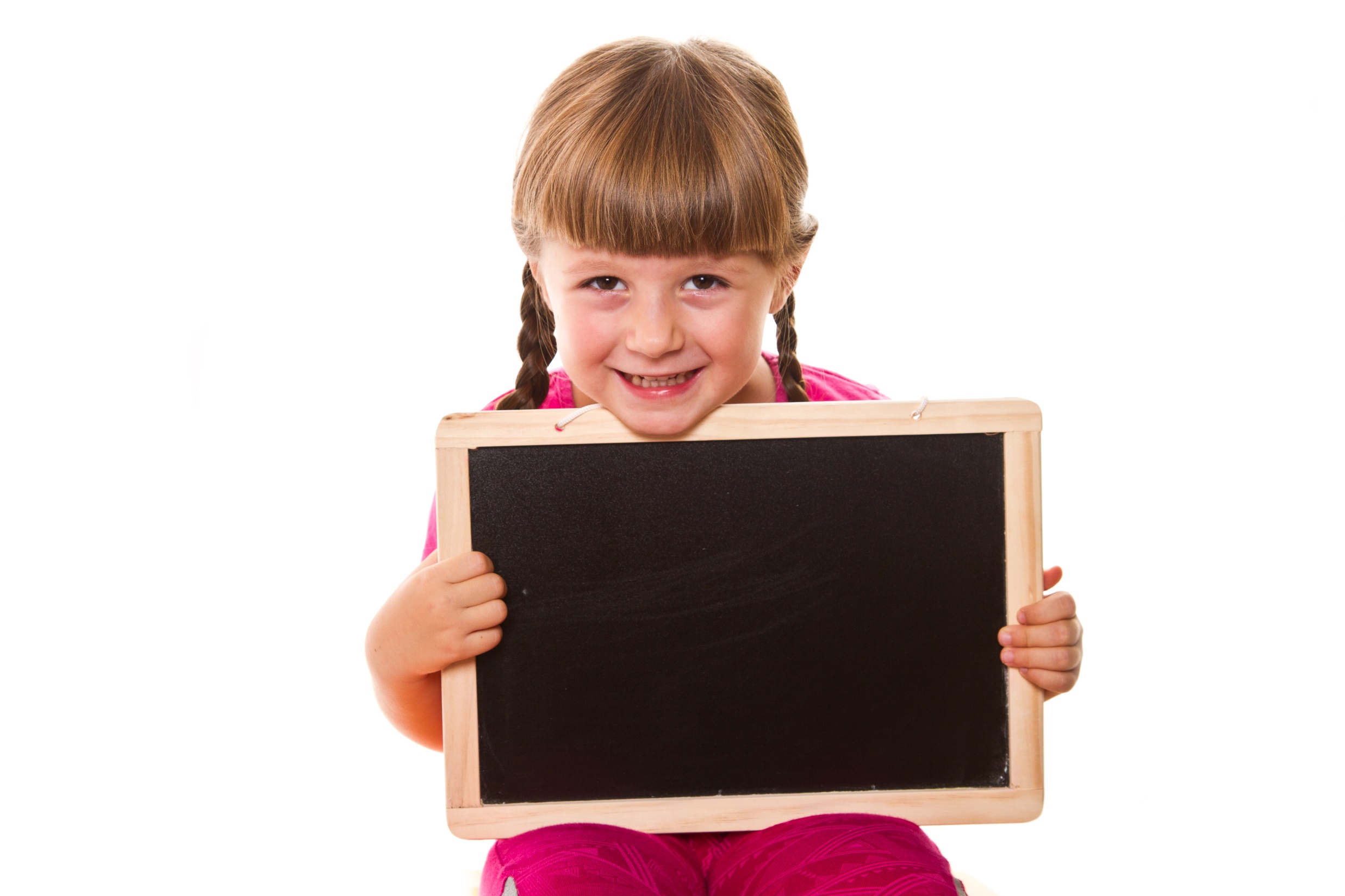 Presentation
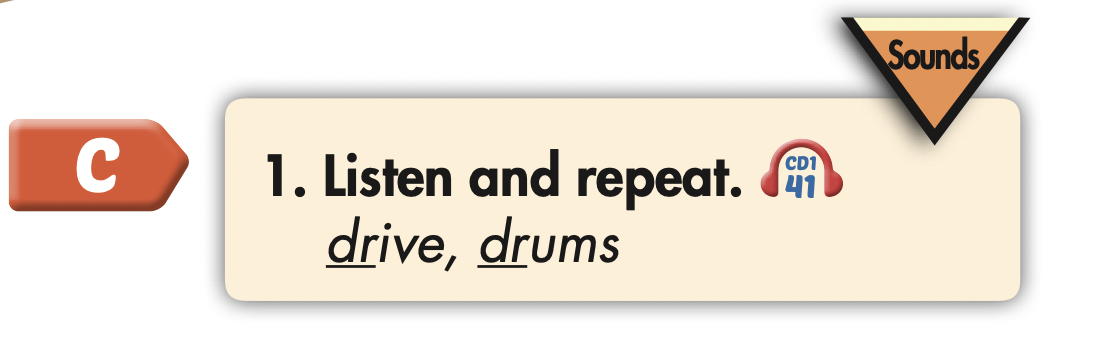 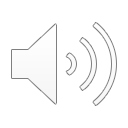 Click the icon to hear the sound.
drum
drive
/draɪv/
/drʌm/
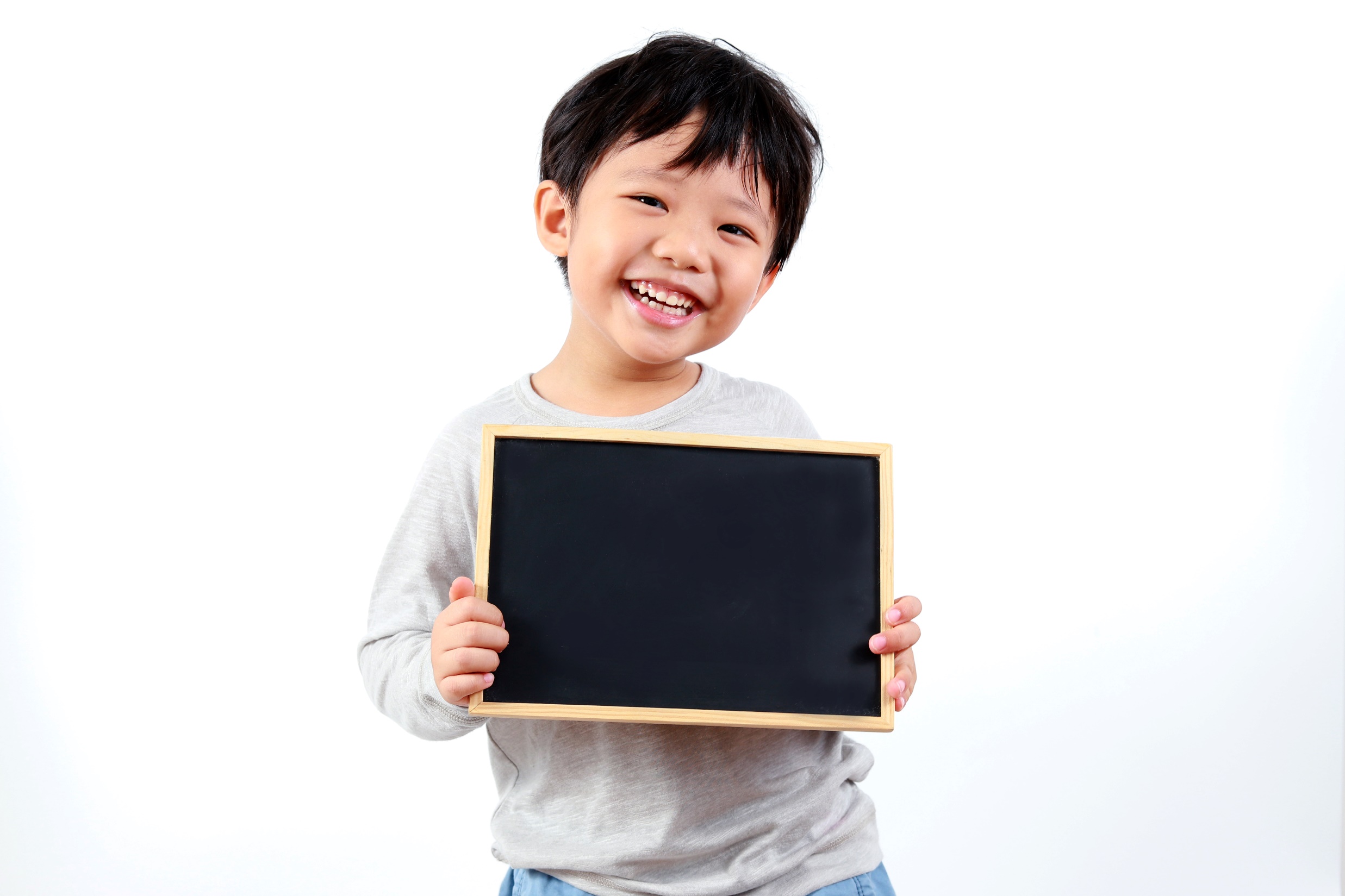 Practice
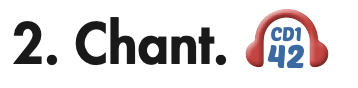 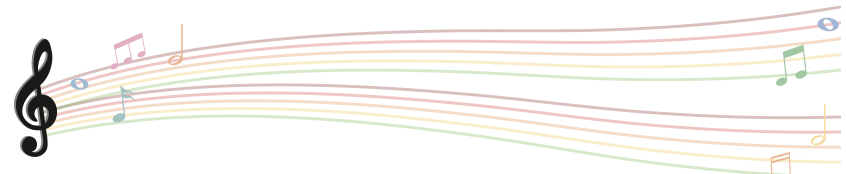 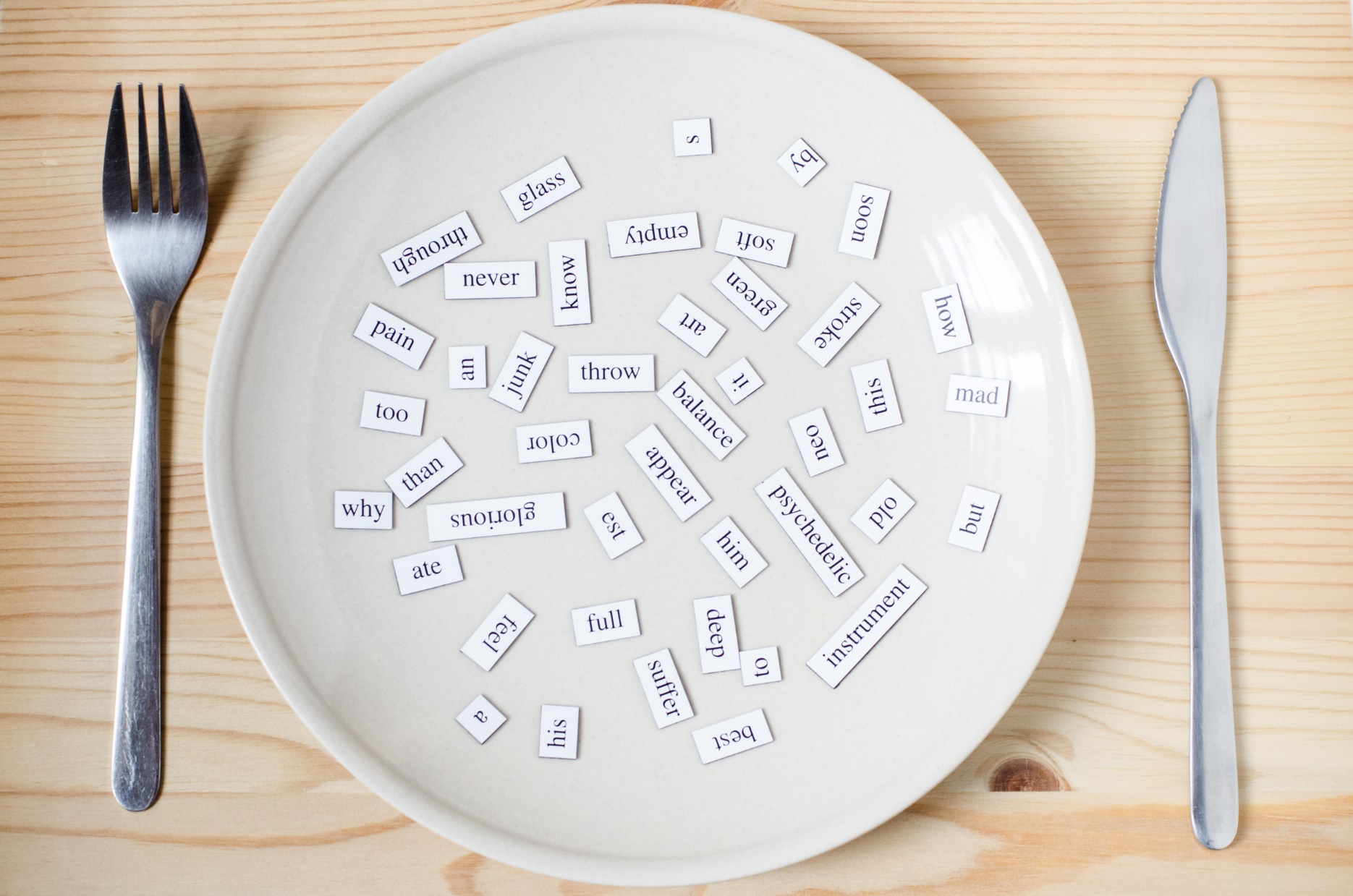 Structures
What can you do? 
- I can play the drums.
 What can your mom do? 
- She can drive a car.
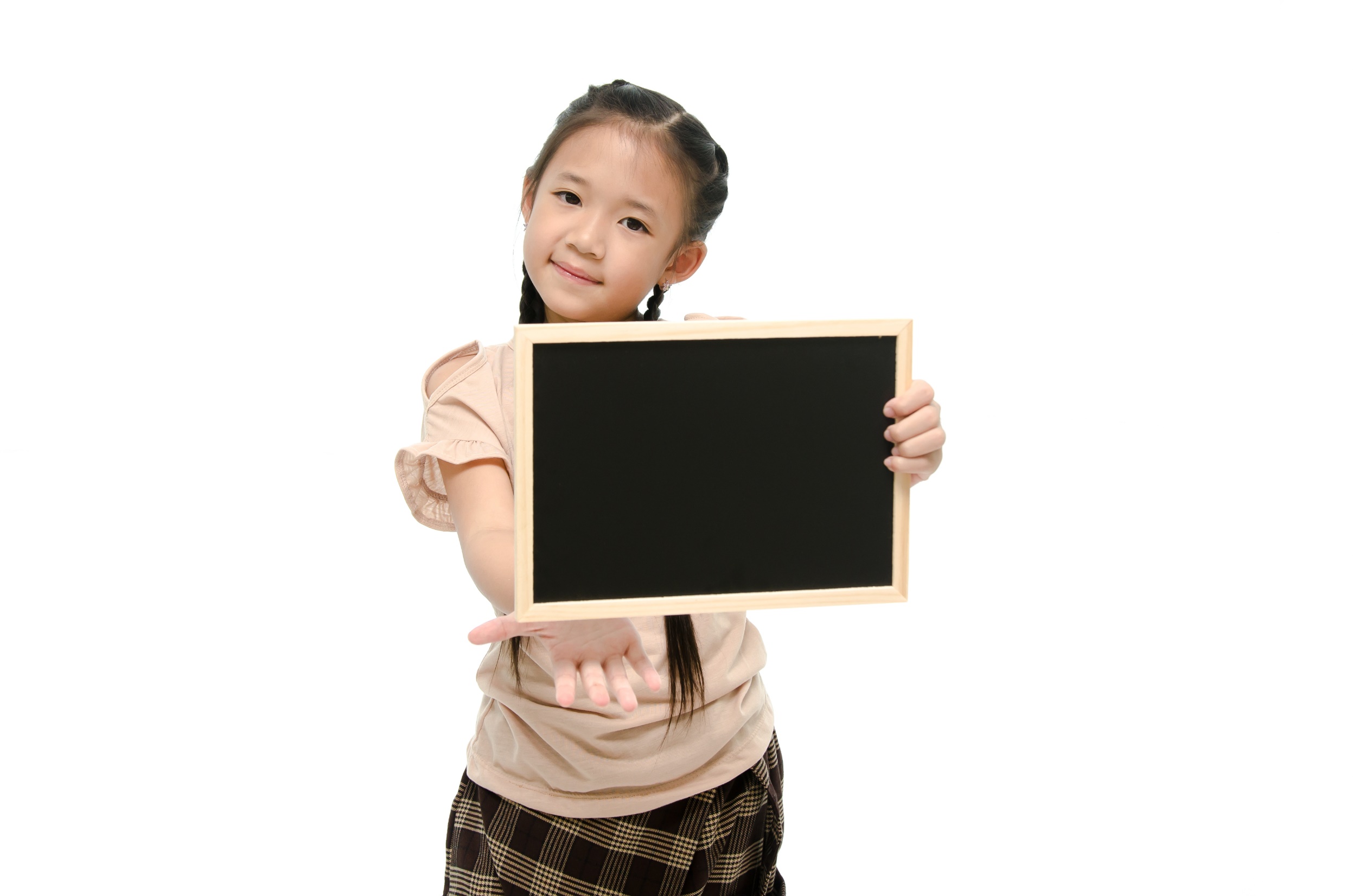 Speaking
Which classes do they have?
Who can you see?
What can you see in the music class?
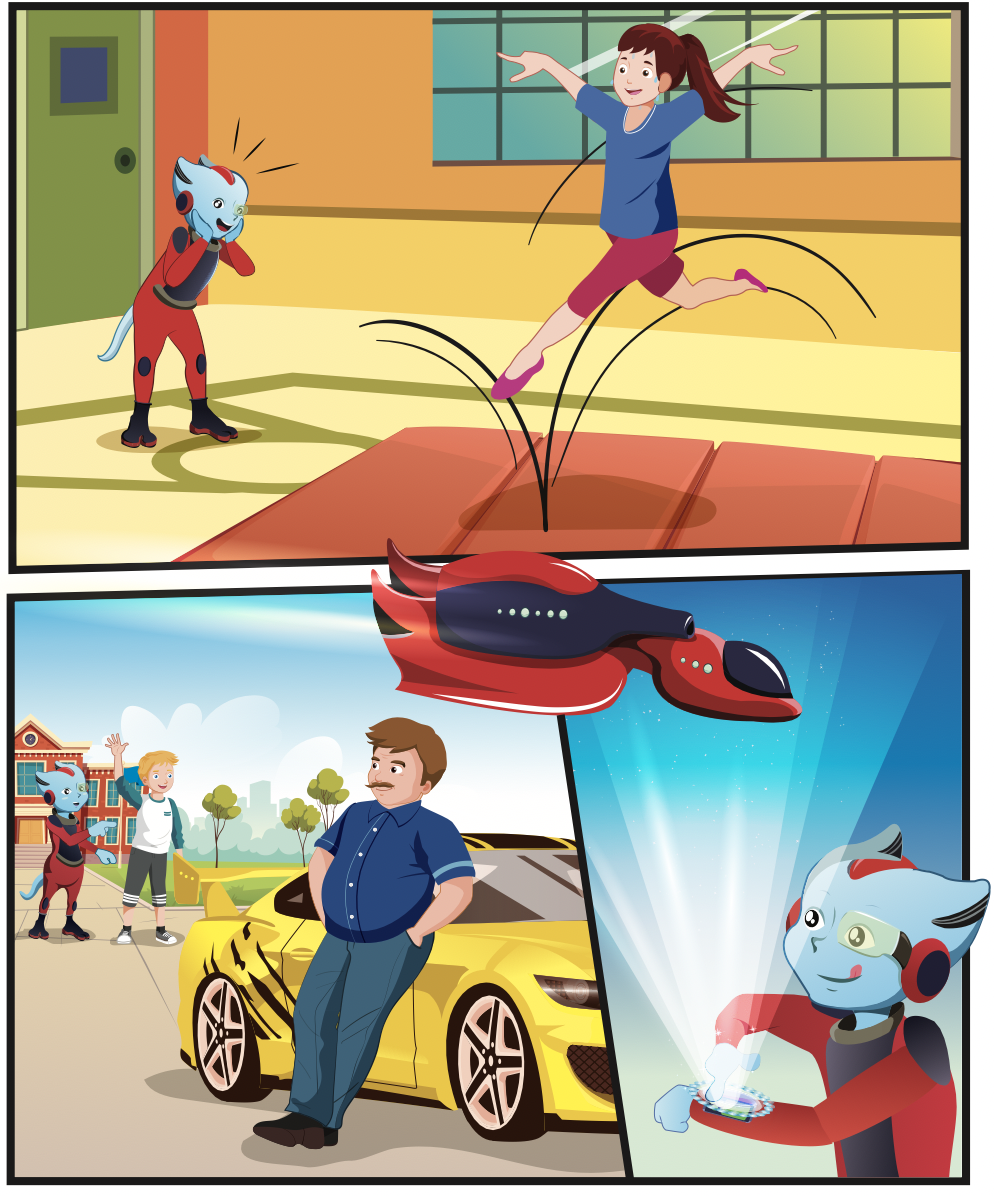 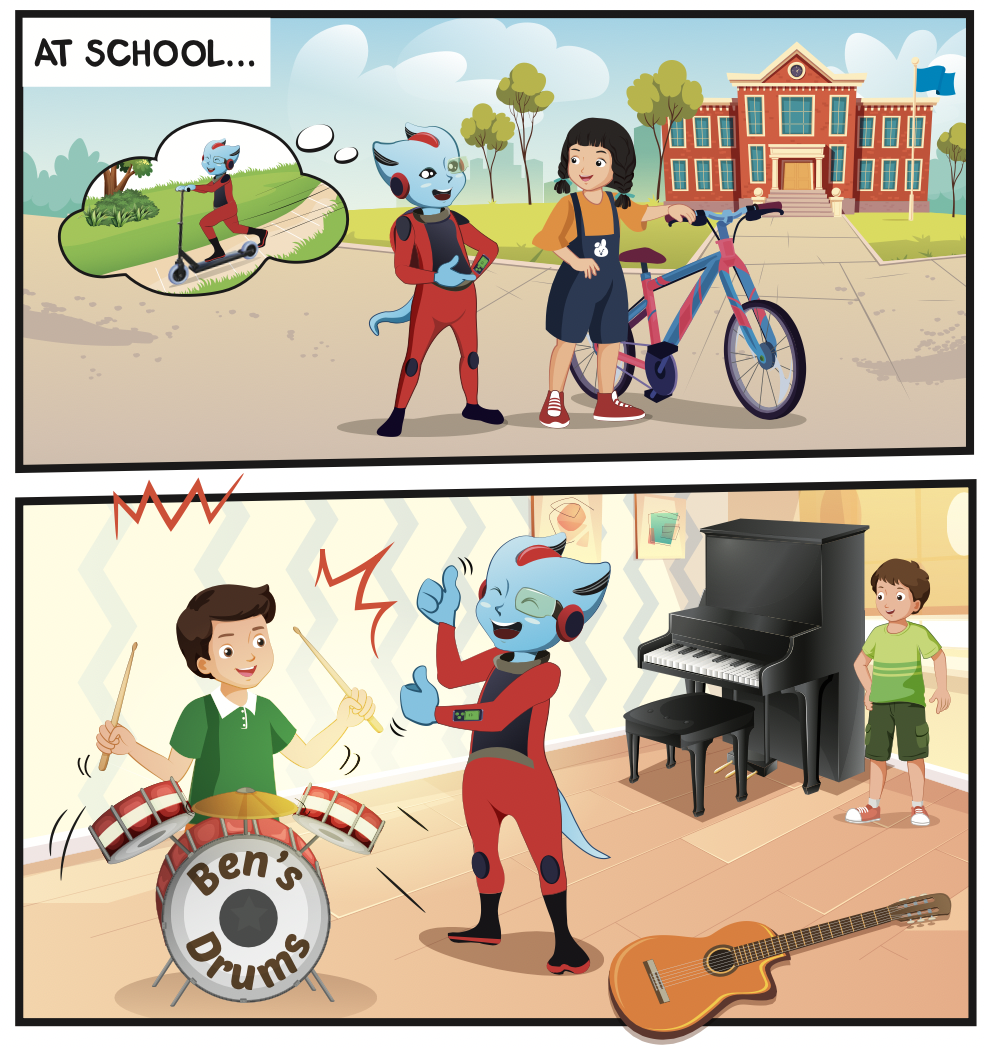 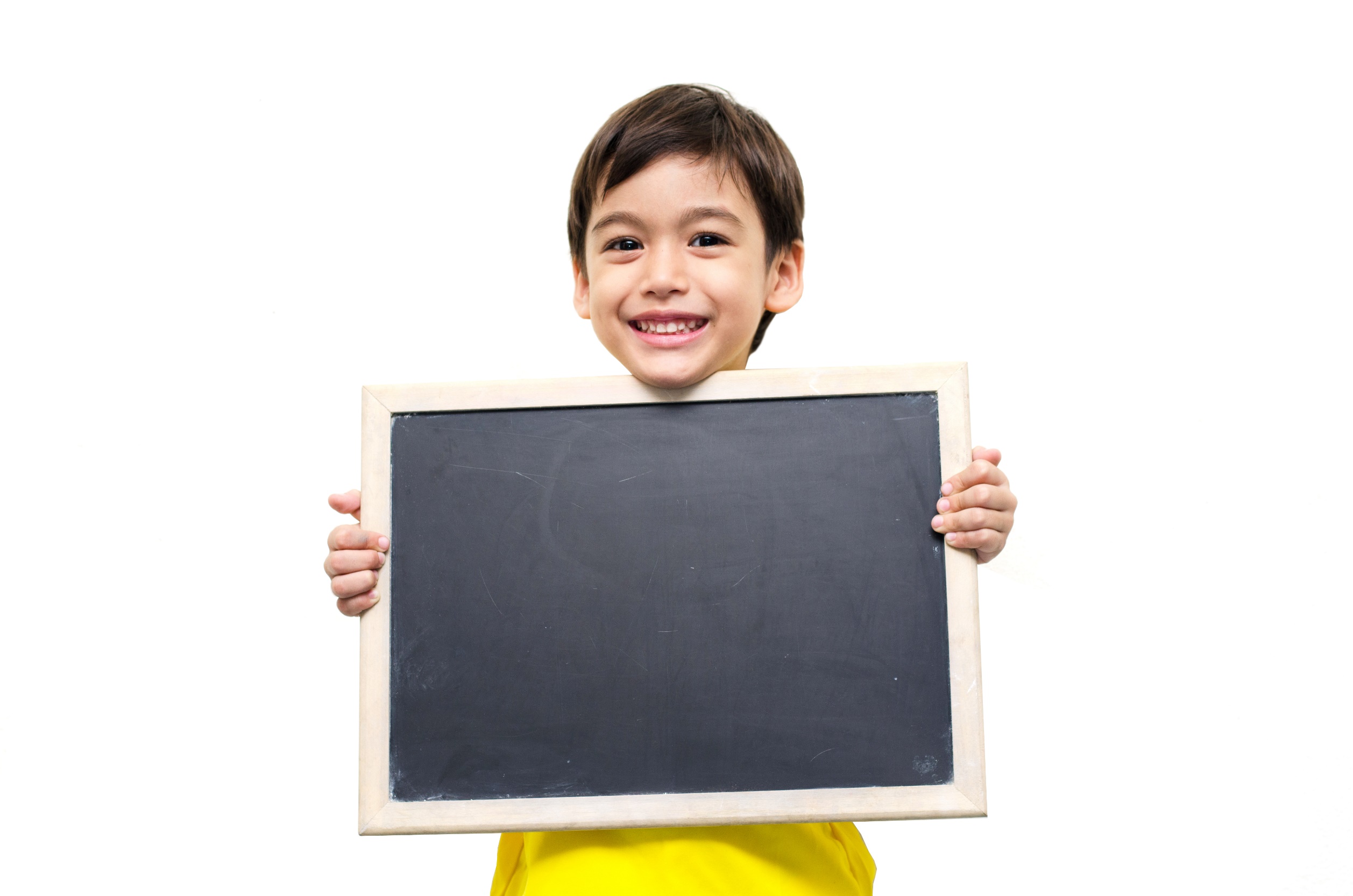 Listening
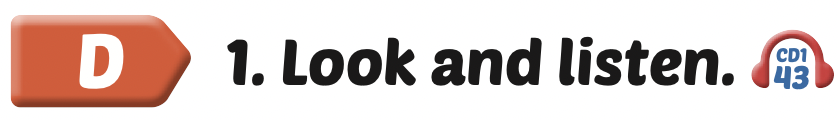 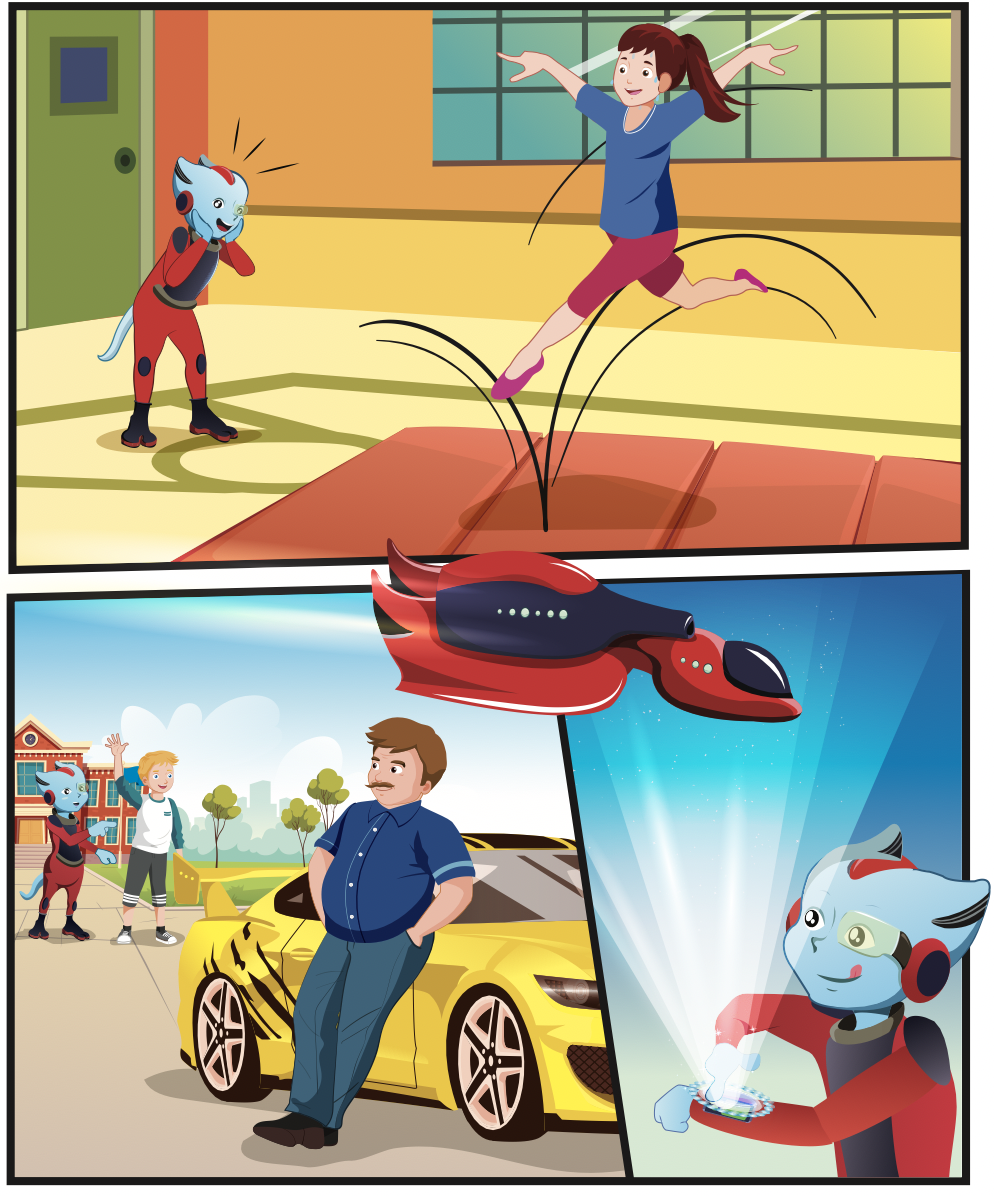 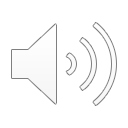 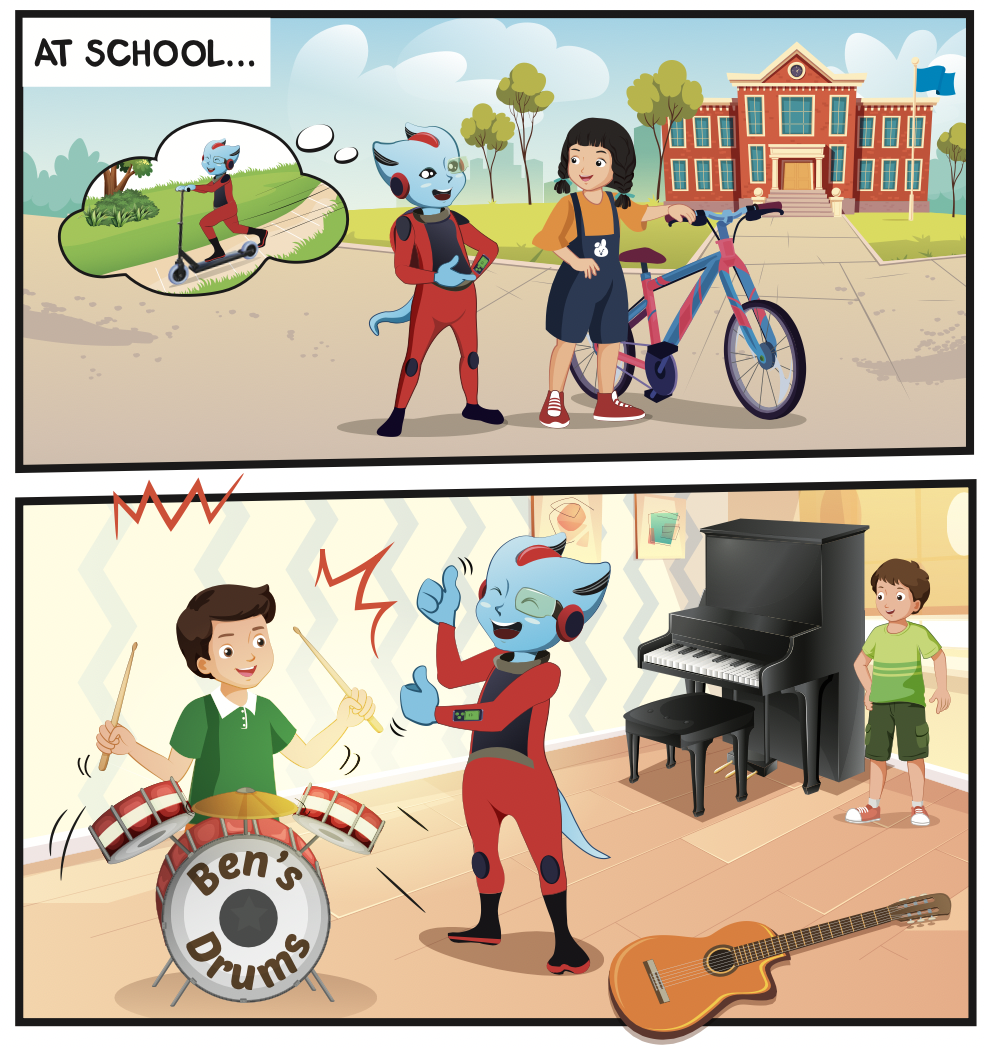 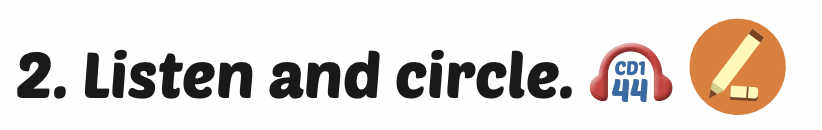 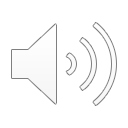 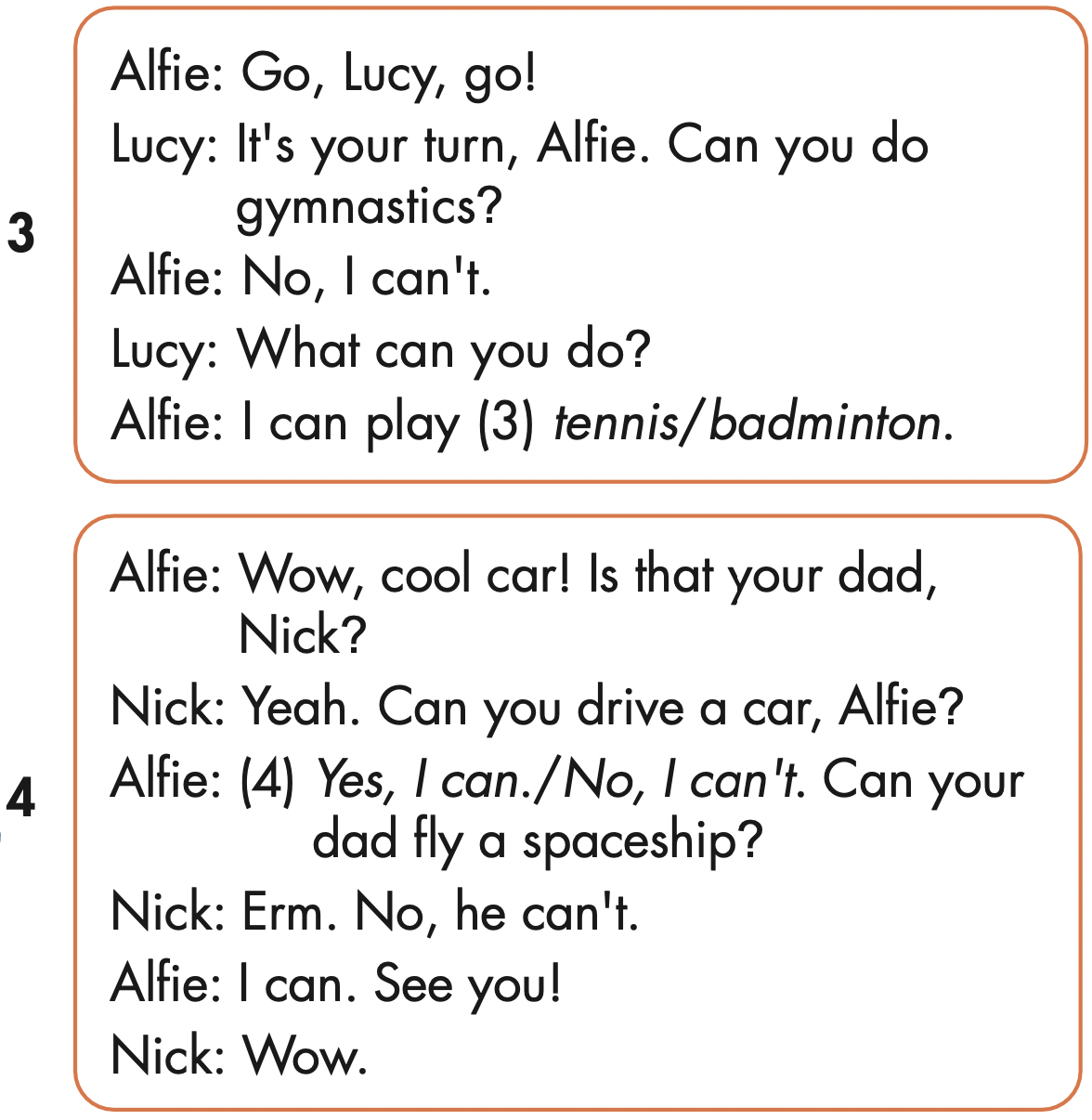 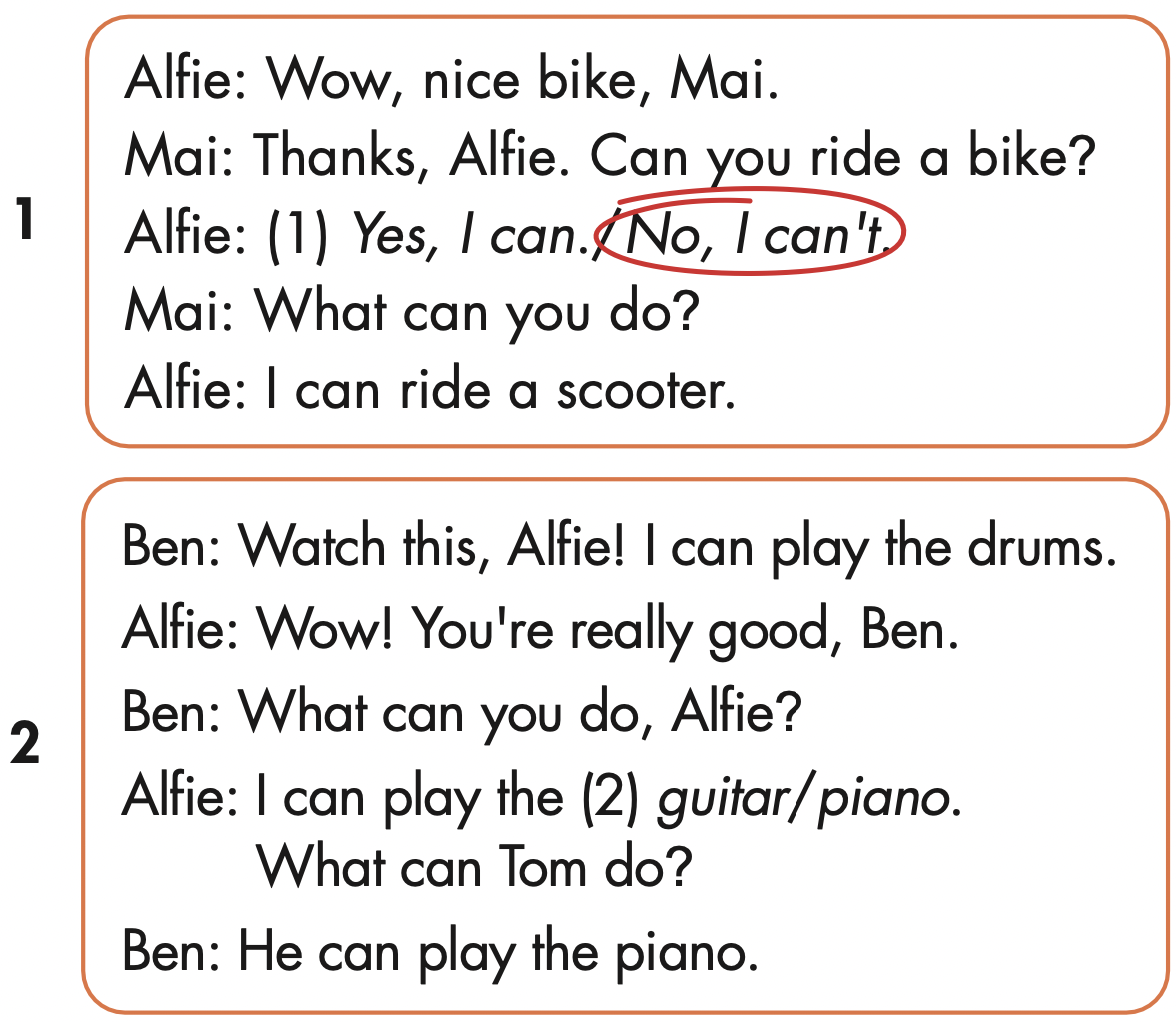 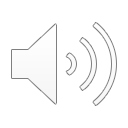 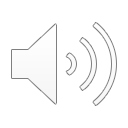 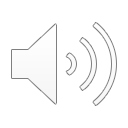 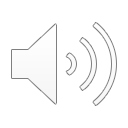 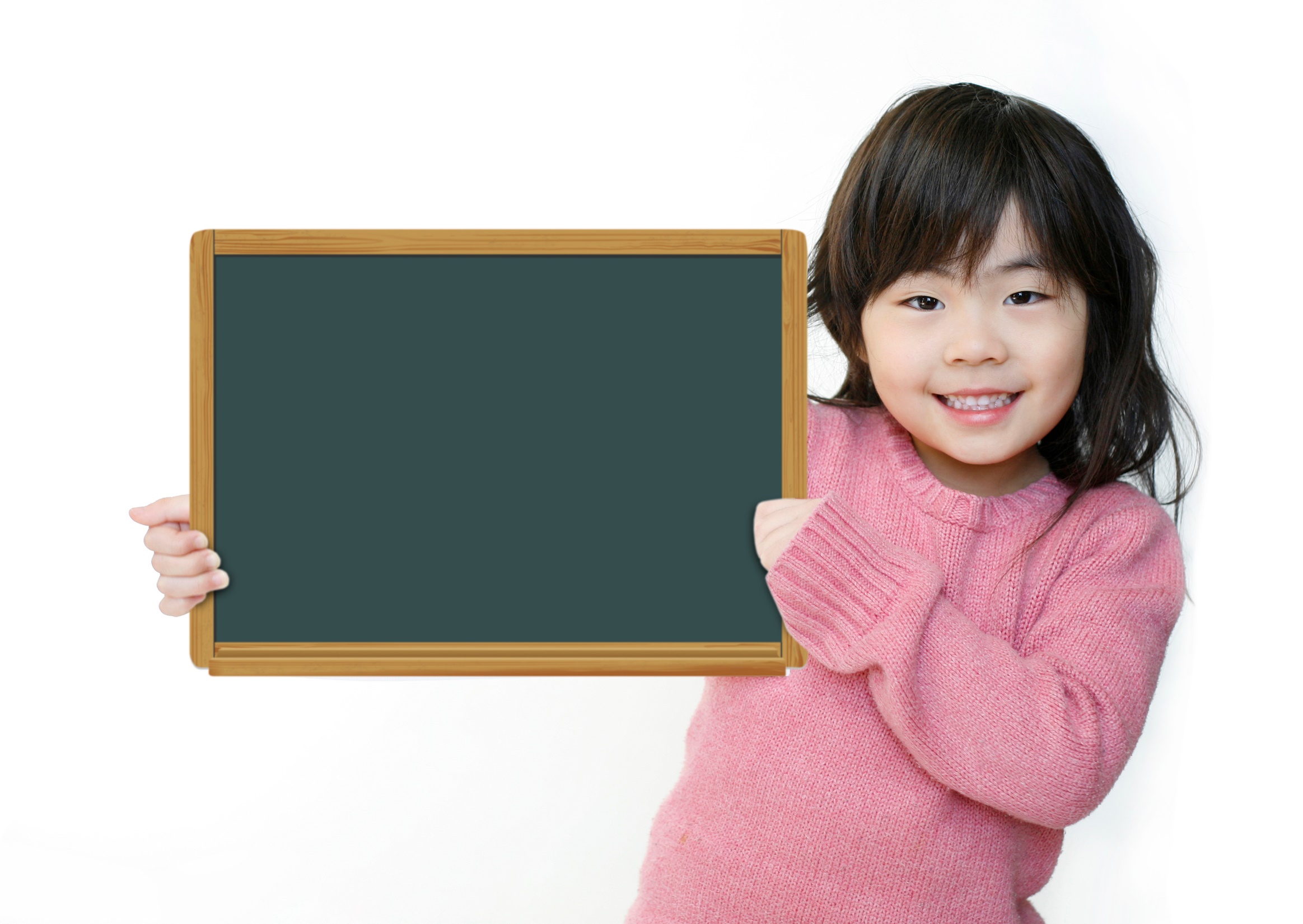 Production
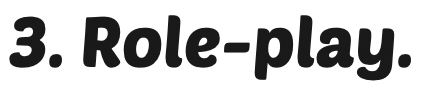 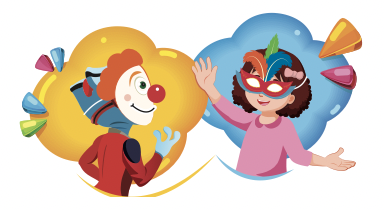 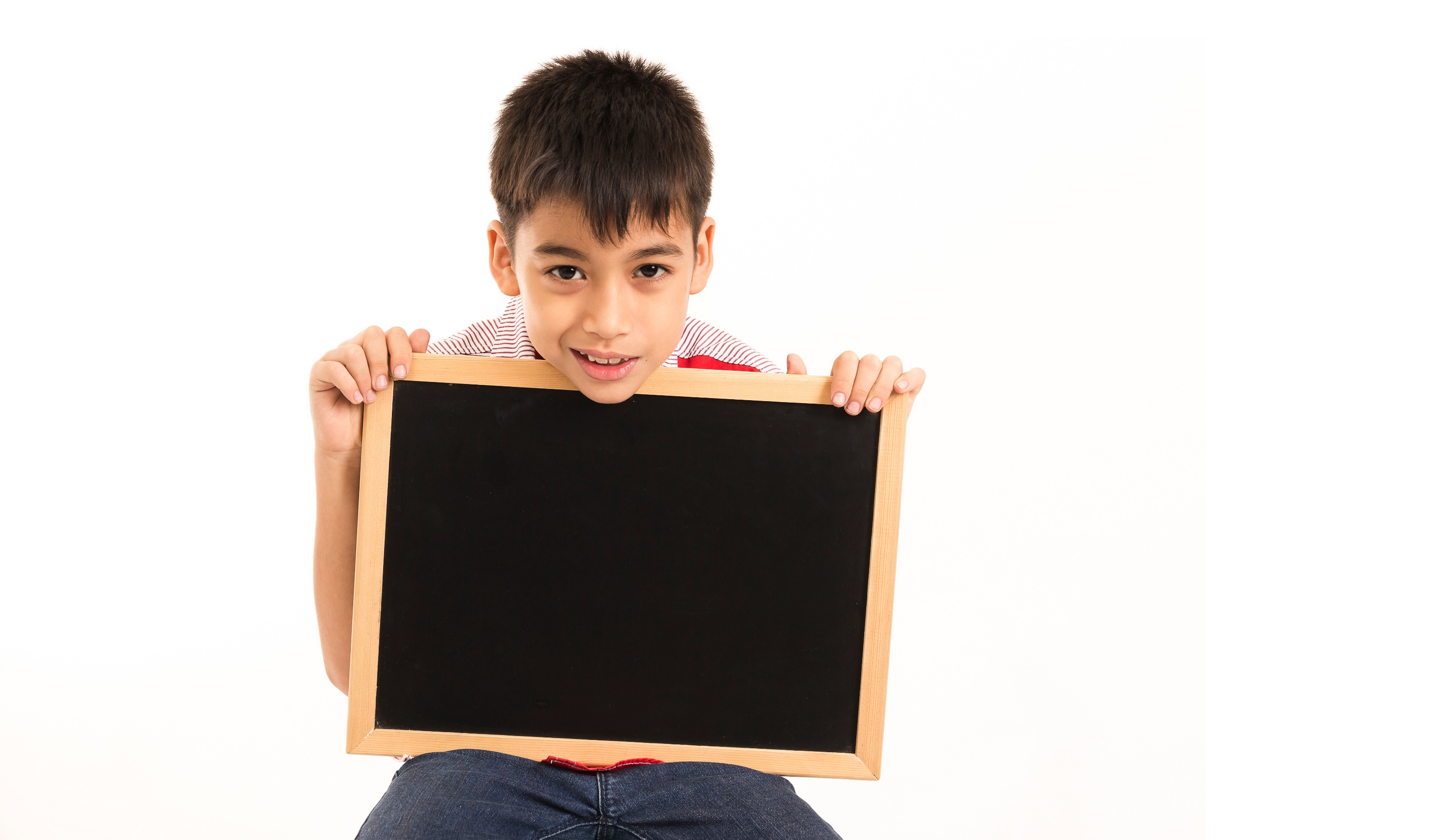 Writing
Make your own stories.
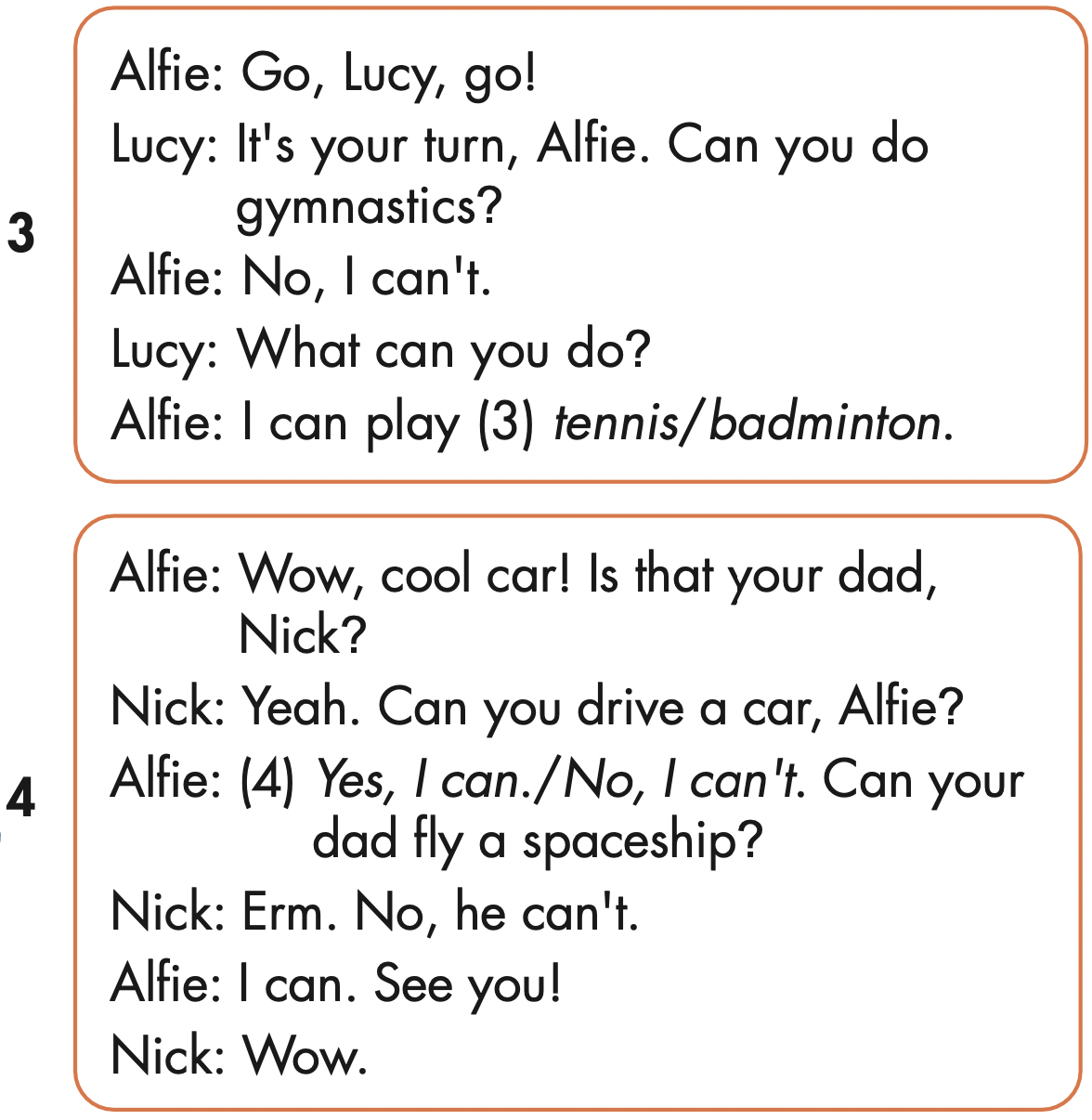 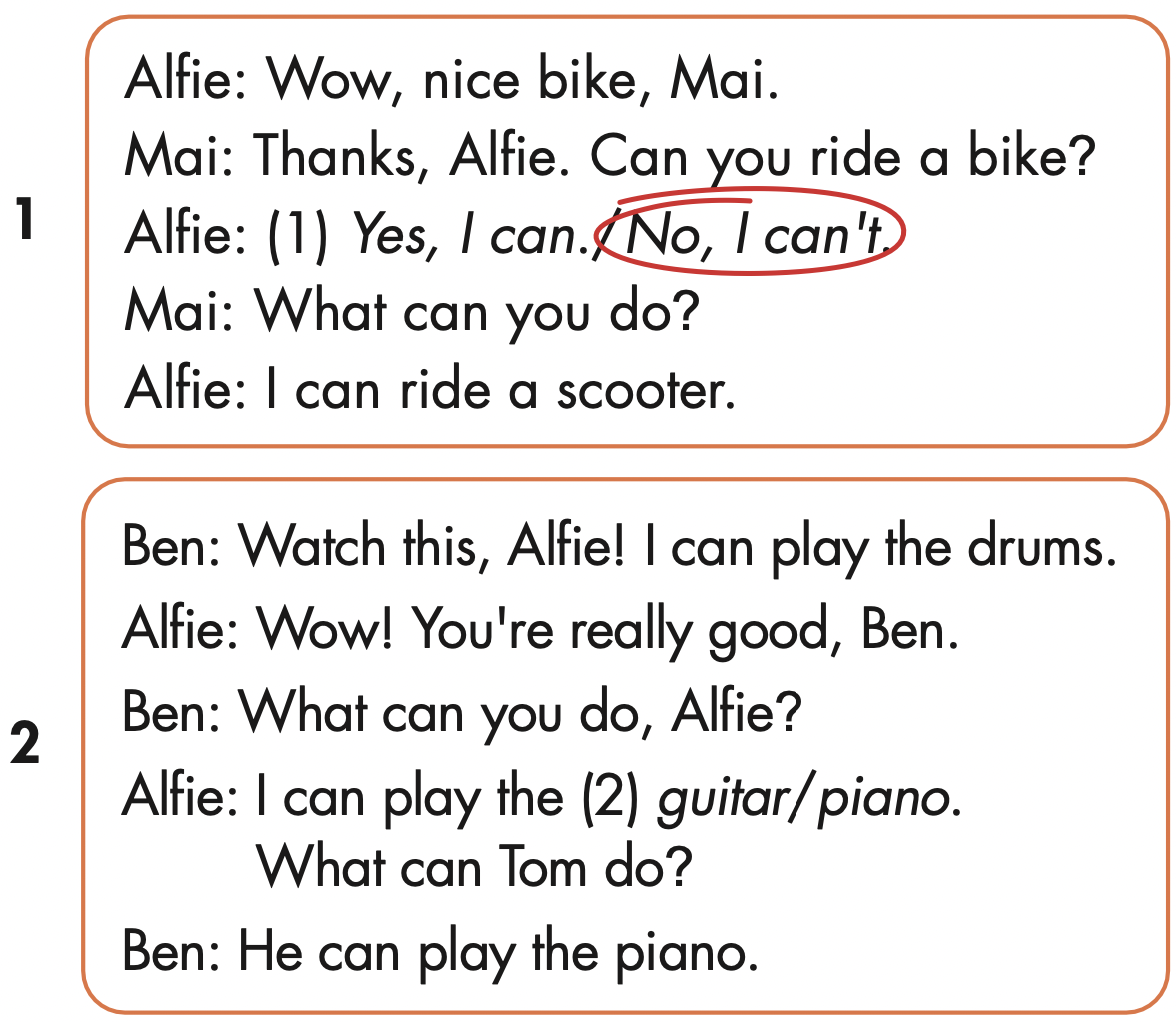 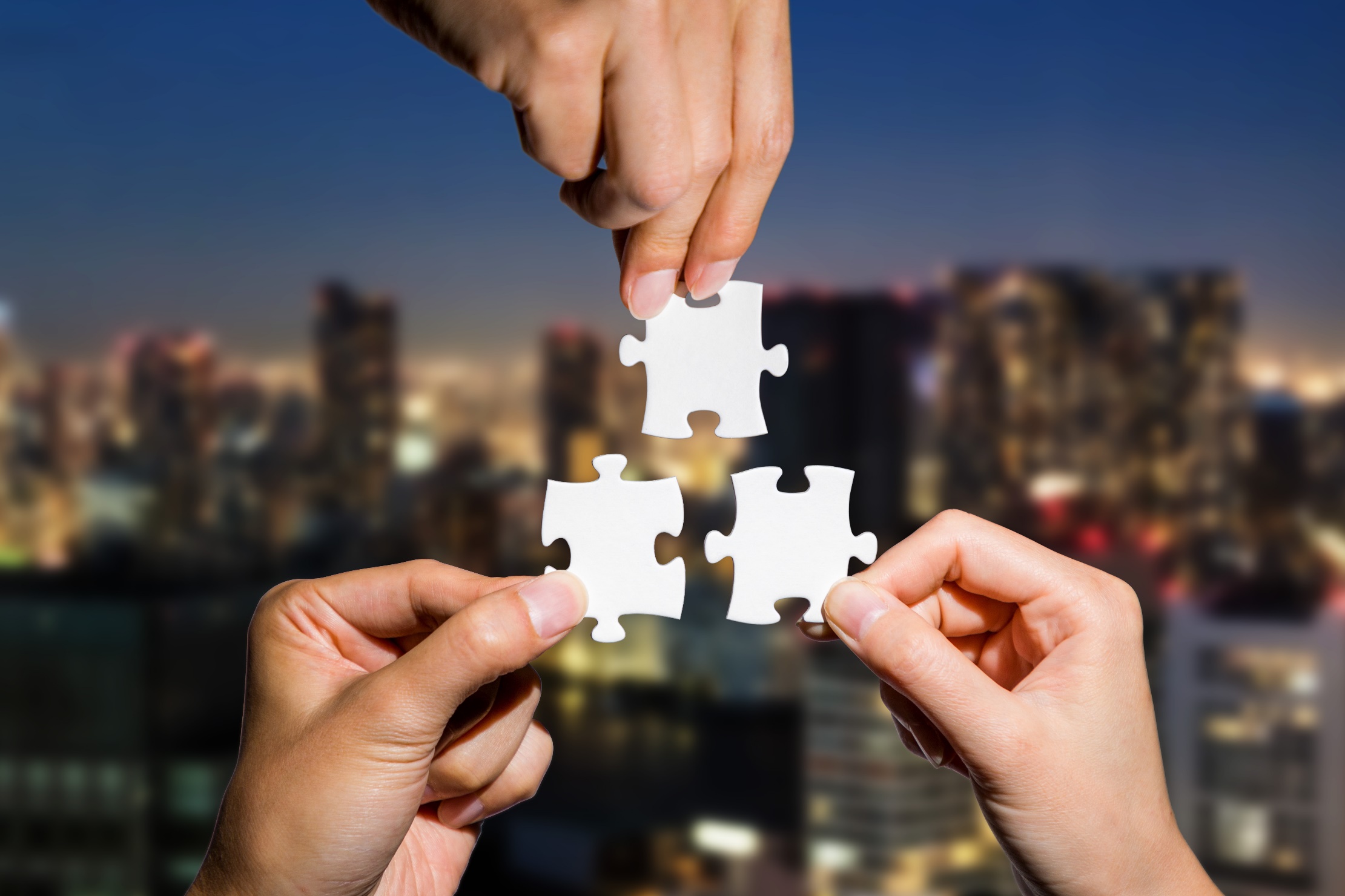 CONSOLIDATION
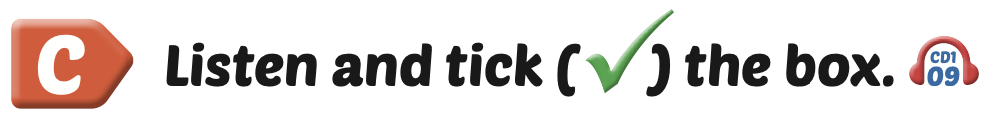 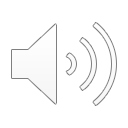 Extra Practice 
WB, page 17
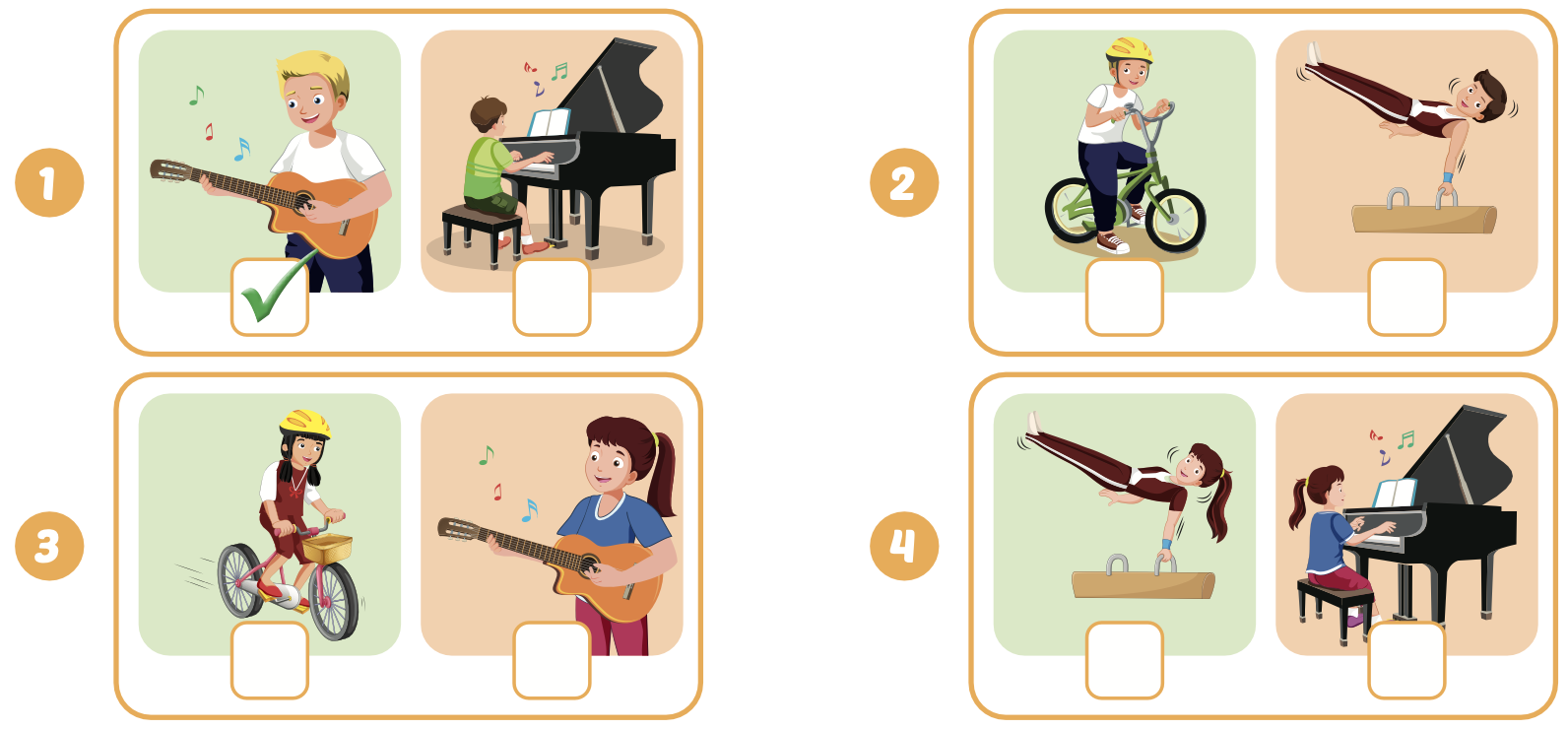 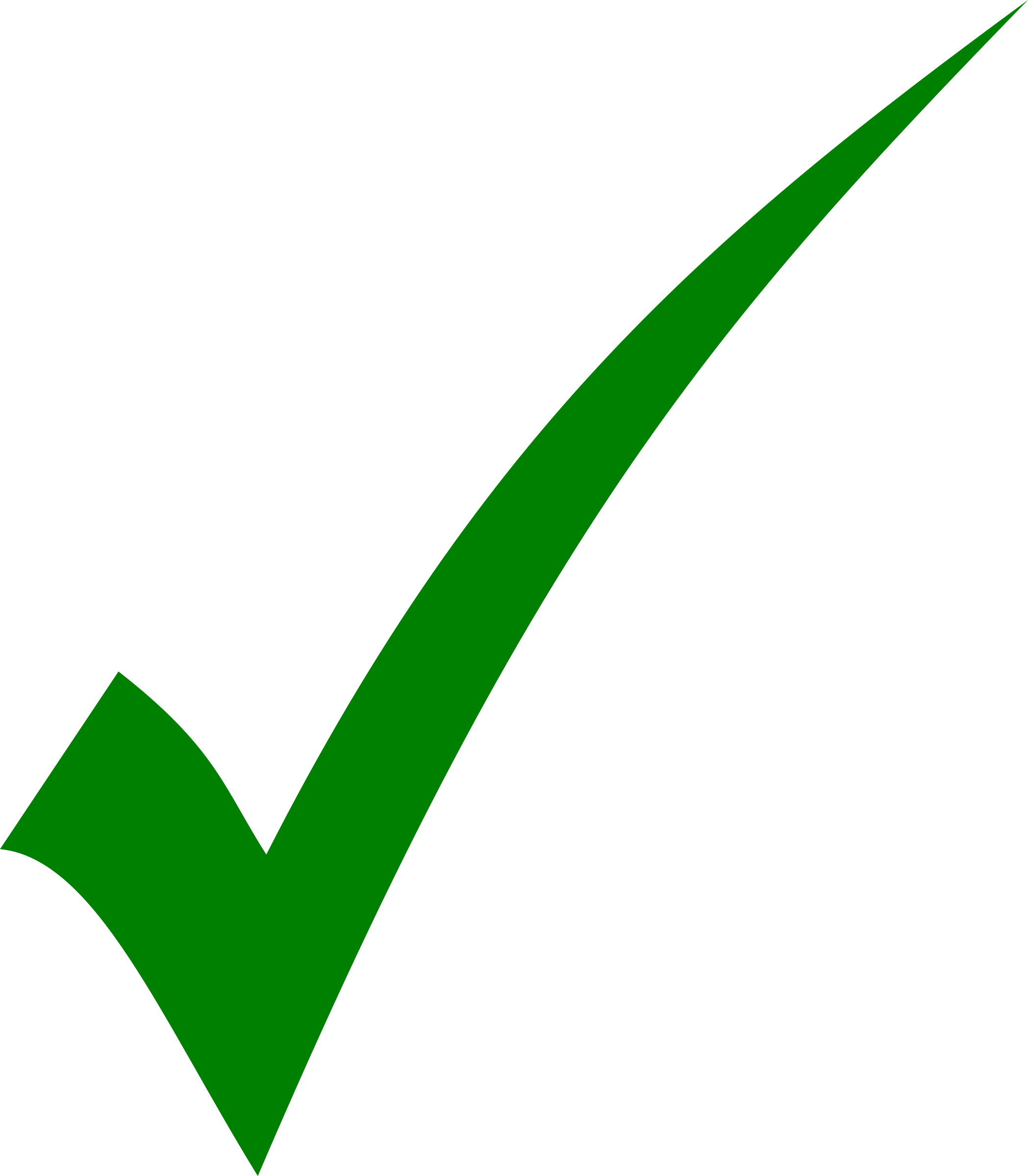 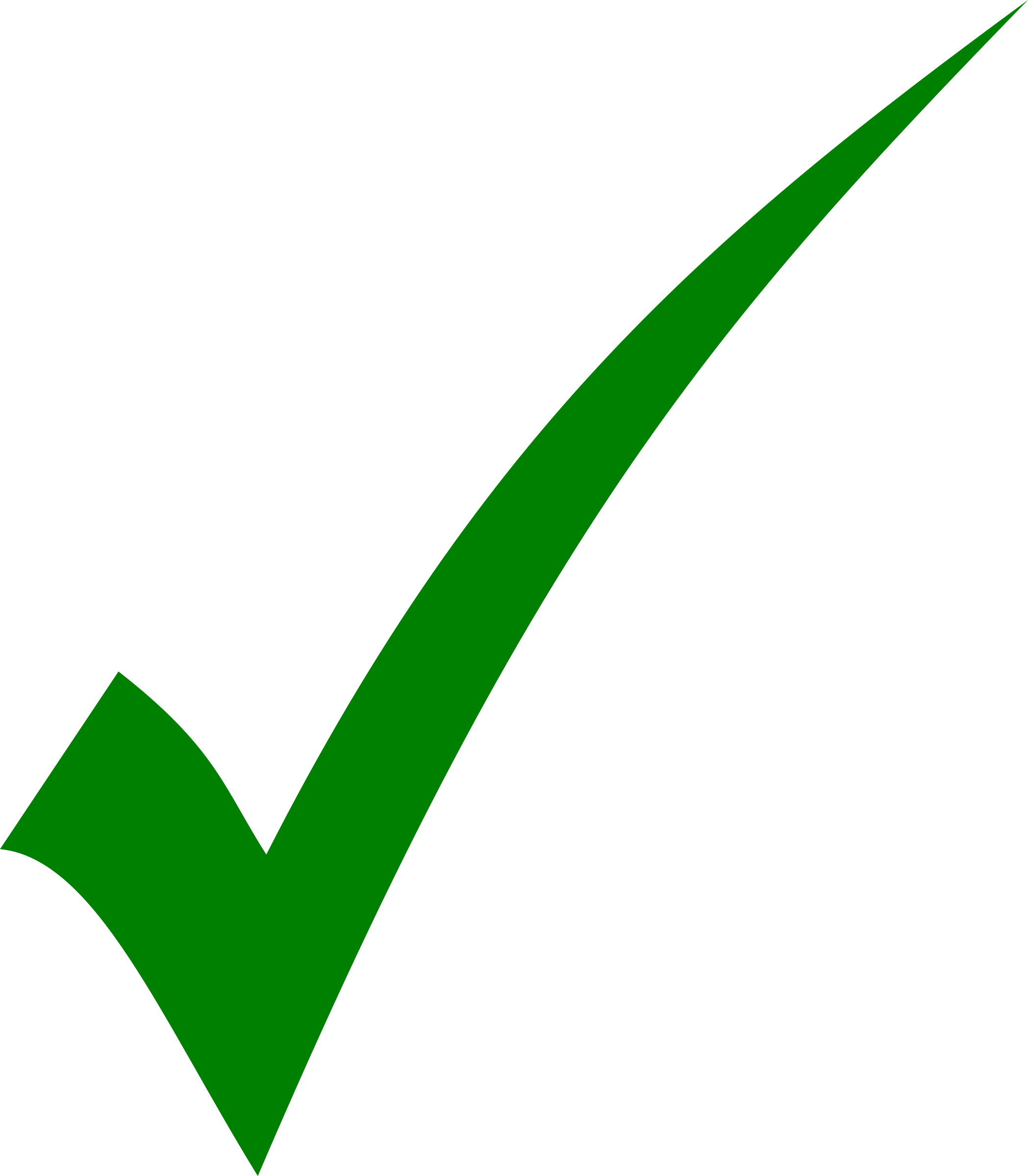 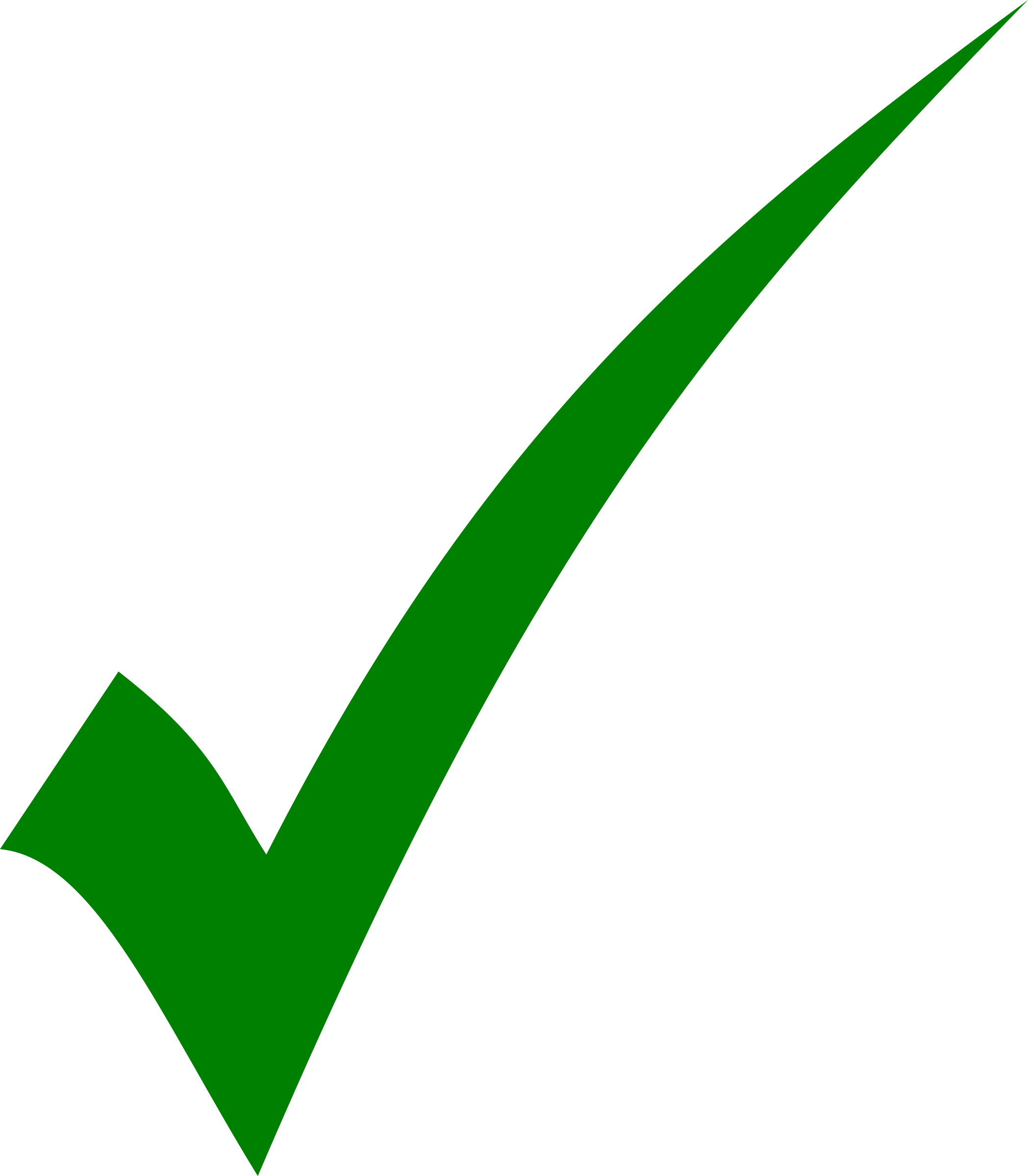 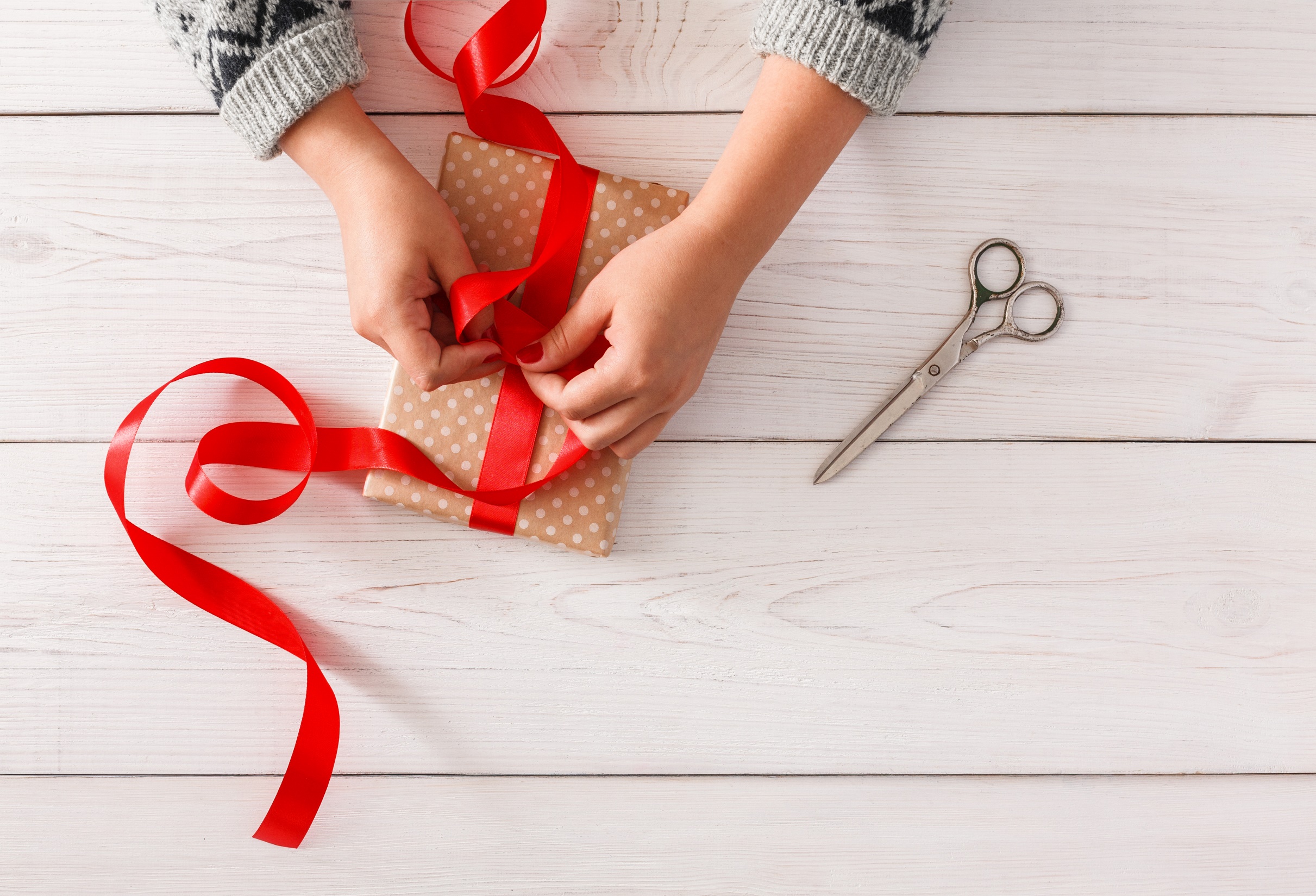 WRAP-UP
Today’s lesson
Phonics

/dr/
Structures/ Sentence patterns

What can you do? 
- I can play the drums.
What can your mom do? 
- She can drive a car.
Homework
Practice the vocabularies and structure; and make sentences using them. 
Do the exercises in Tiếng Anh 4 i-Learn Smart Start WB (page 17) 
Do the exercises in Tiếng Anh 4 i-Learn Smart Start Notebook (page 12)
Prepare the next lesson (page 28 SB) 
Play the consolidation games in Tiếng Anh 4 i-Learn Smart Start DHA App on www.eduhome.com.vn
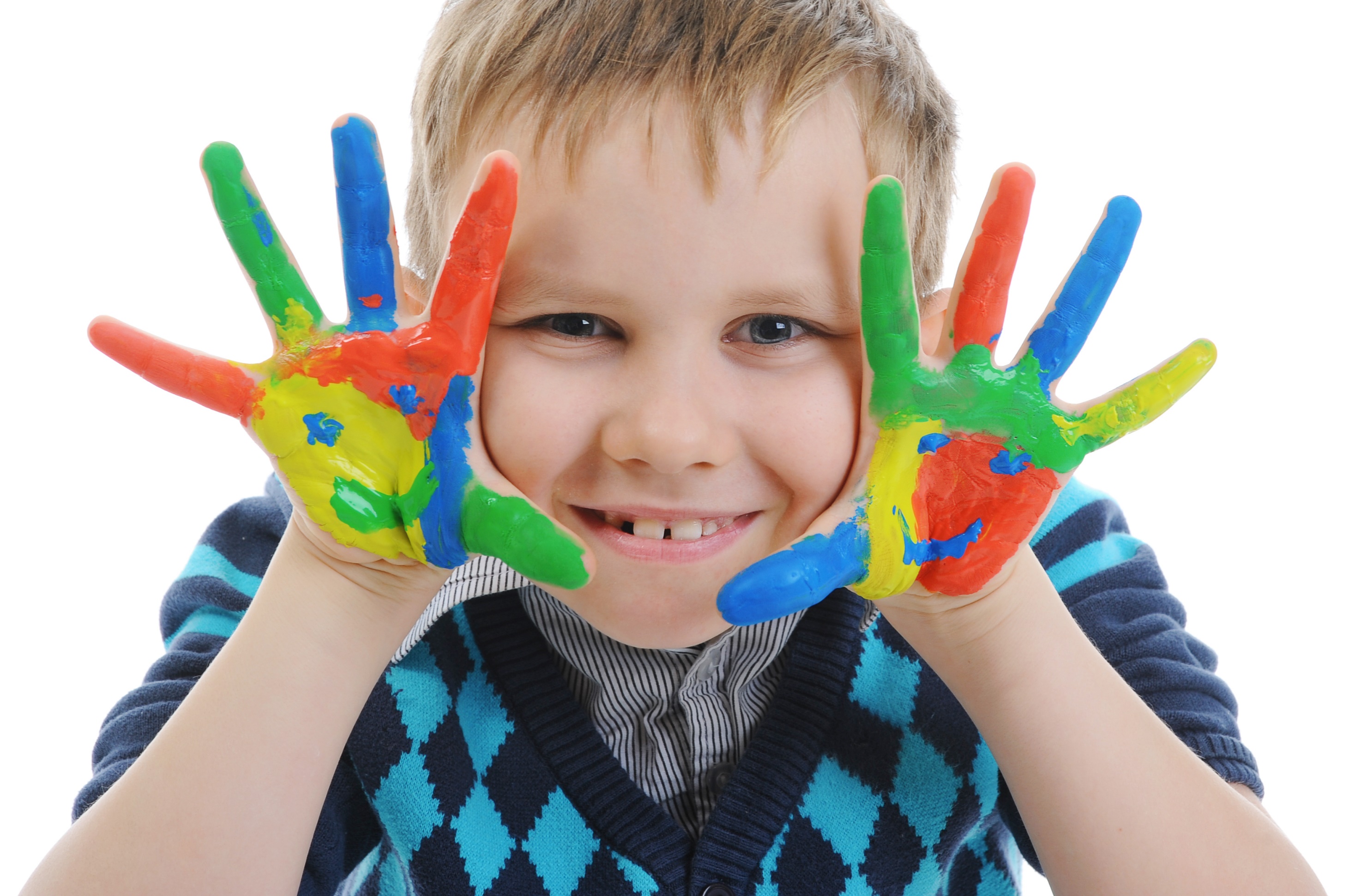 Enjoy your day!